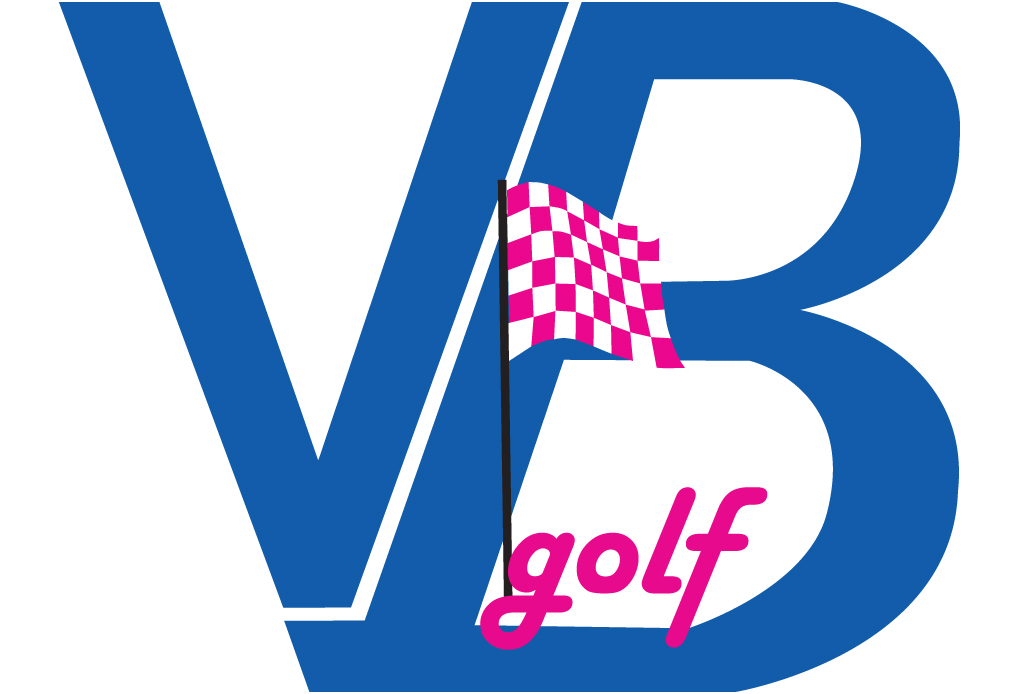 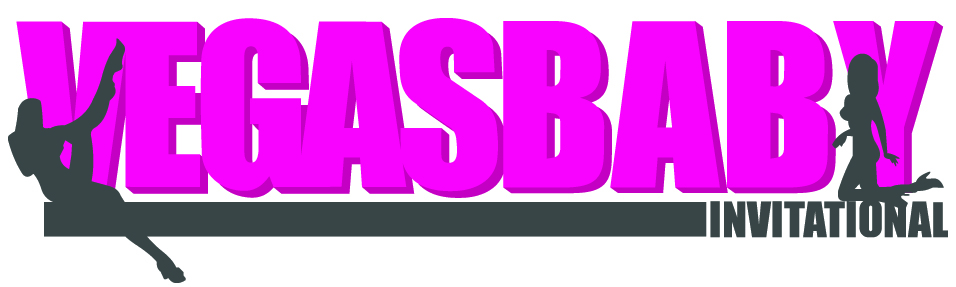 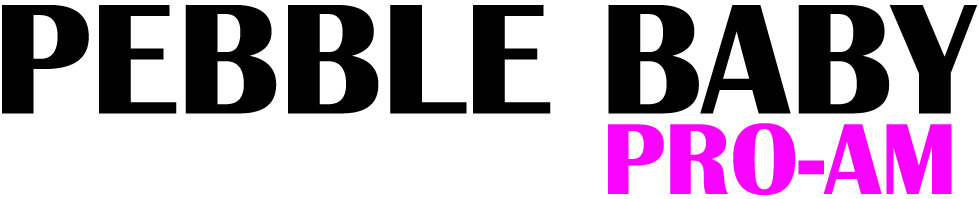 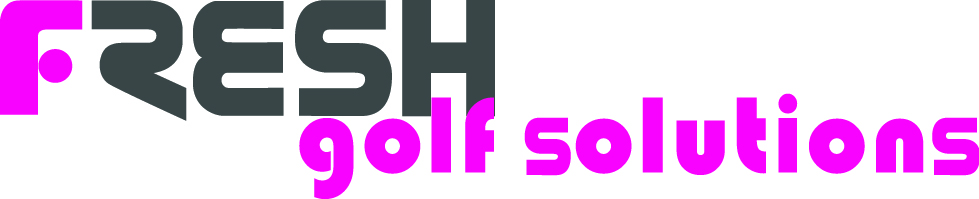 Victoria Golf Club
Voted Golf Shop of the Year 2013
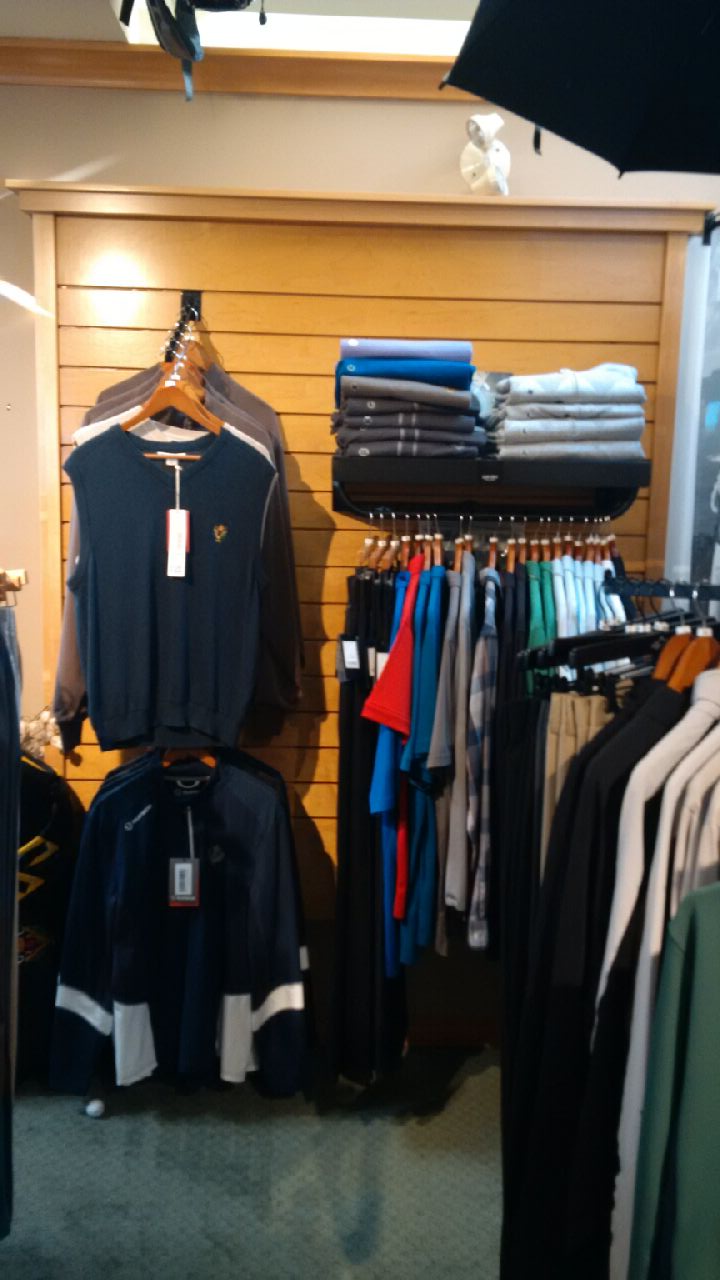 Victoria Golf Club
Voted Golf Shop of the Year 2013
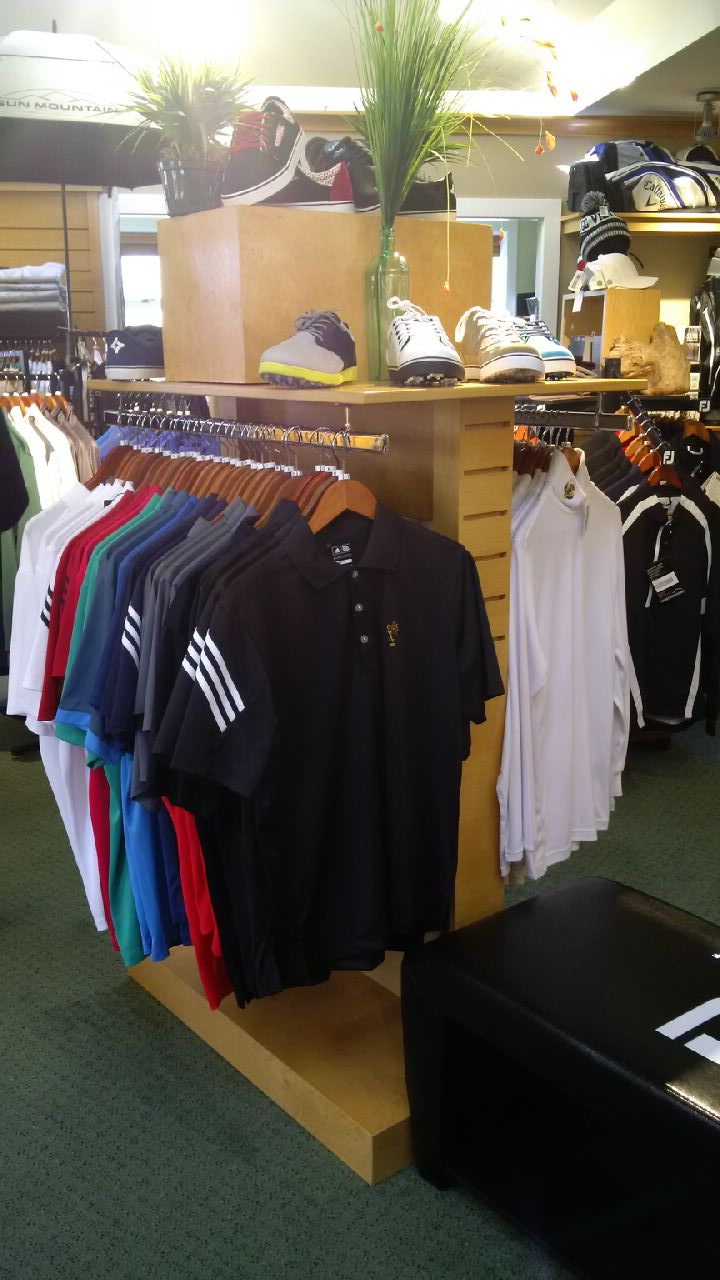 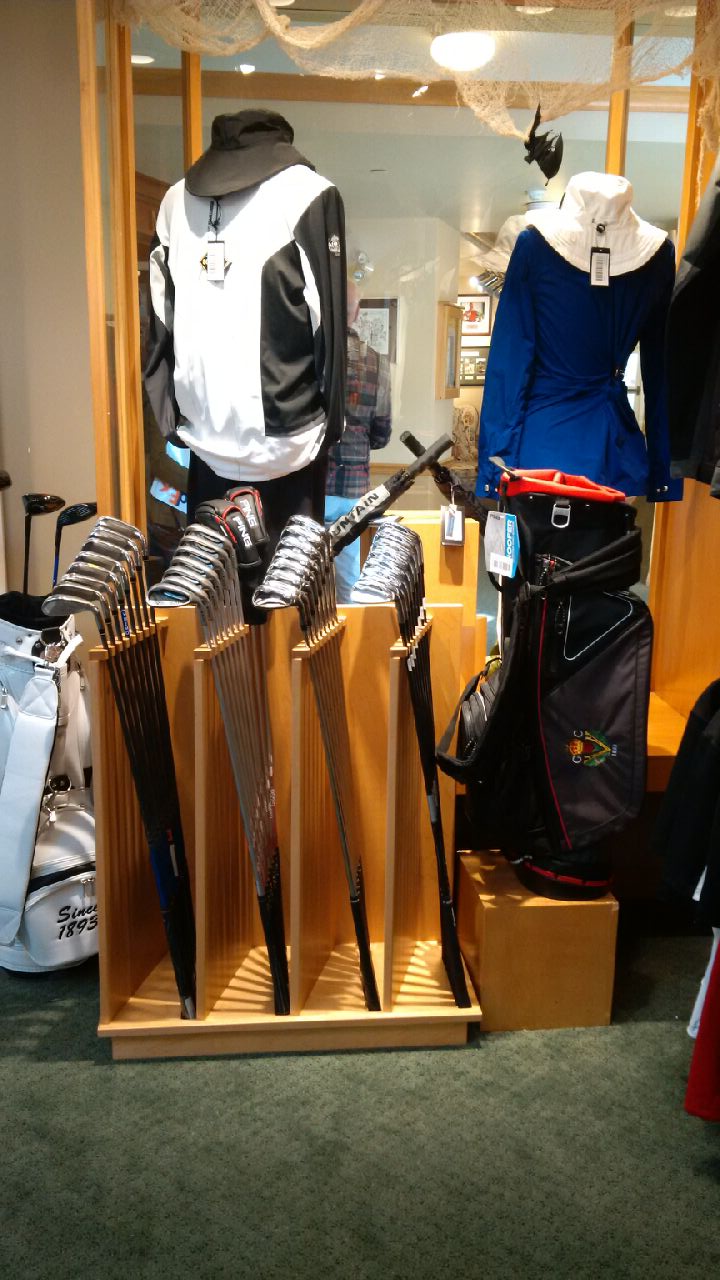 Victoria Golf Club
Voted Golf Shop of the Year 2013
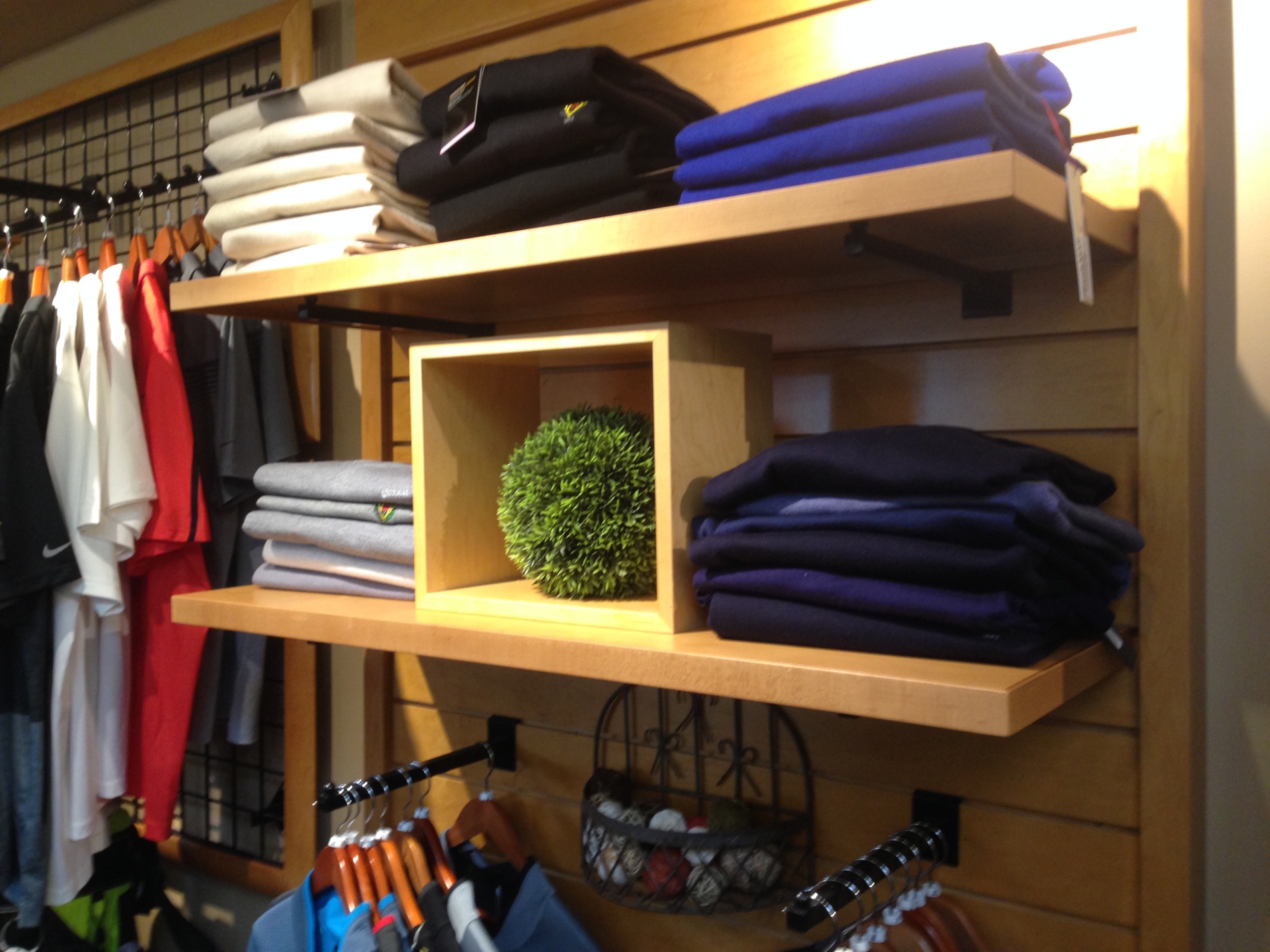 Victoria Golf Club
Shelving Project May 2015
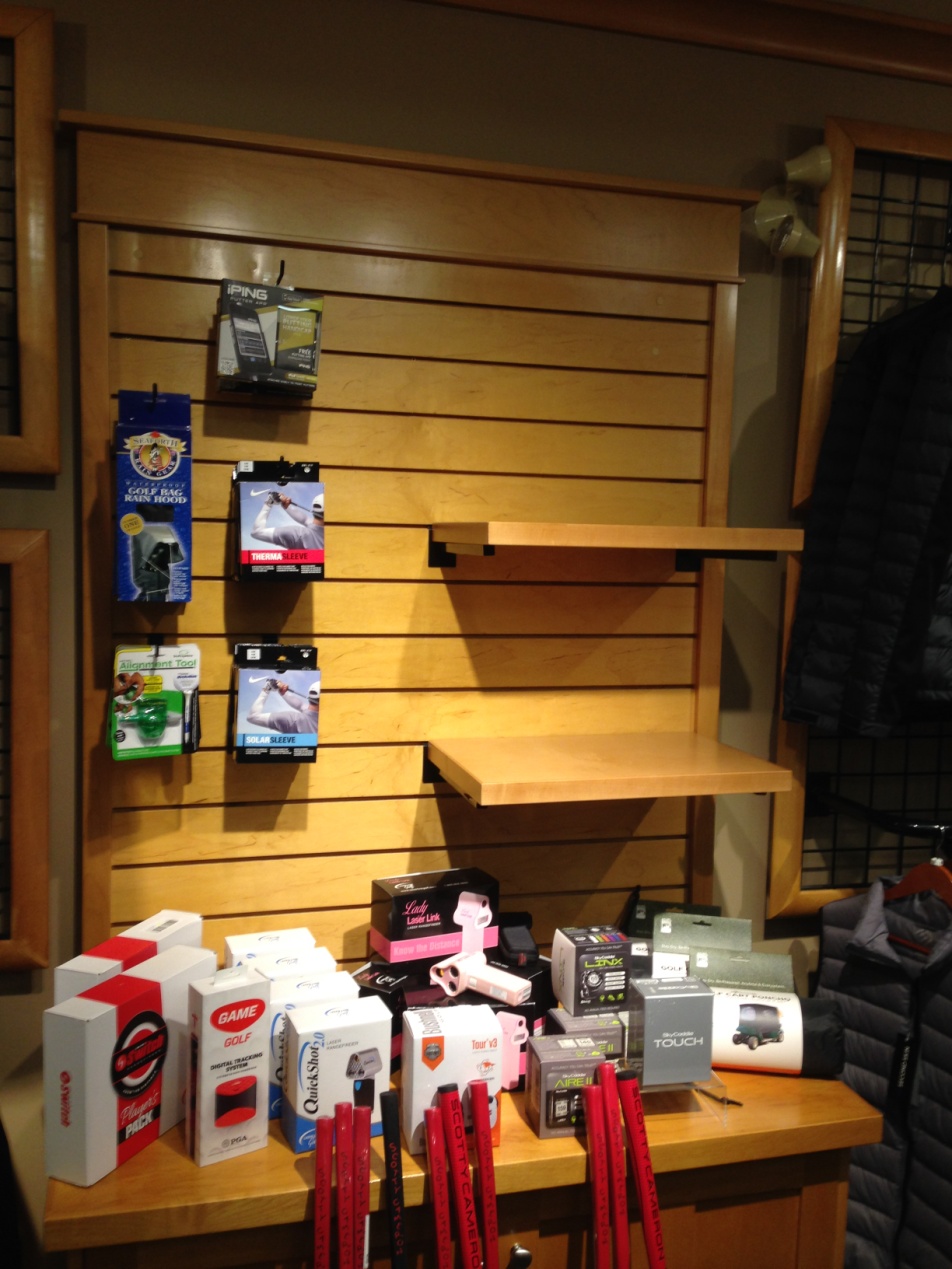 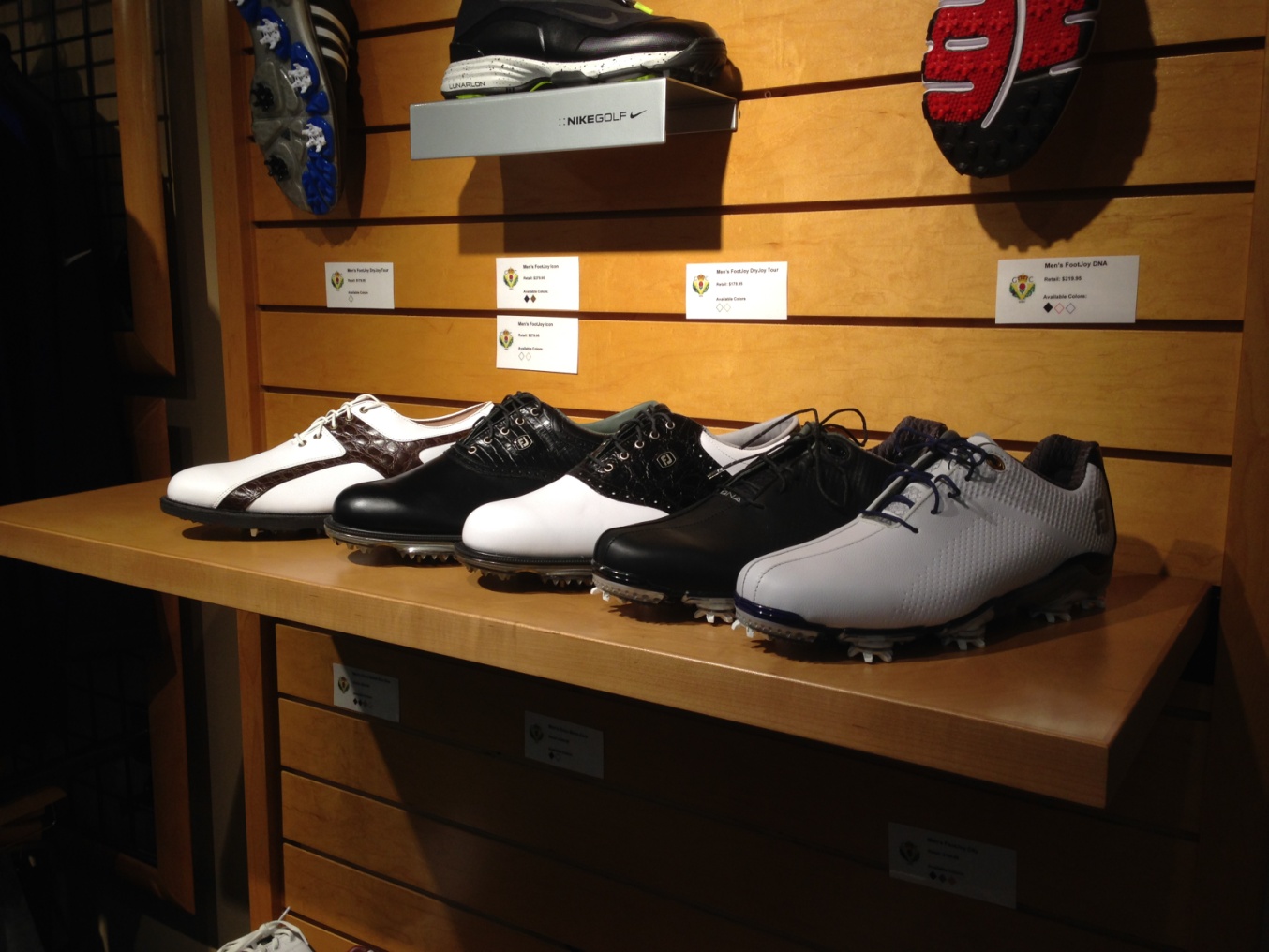 Victoria Golf Club
Shelving Project May 2015
Olympic View - GolfBC
Counter Relocation Project – June 2015
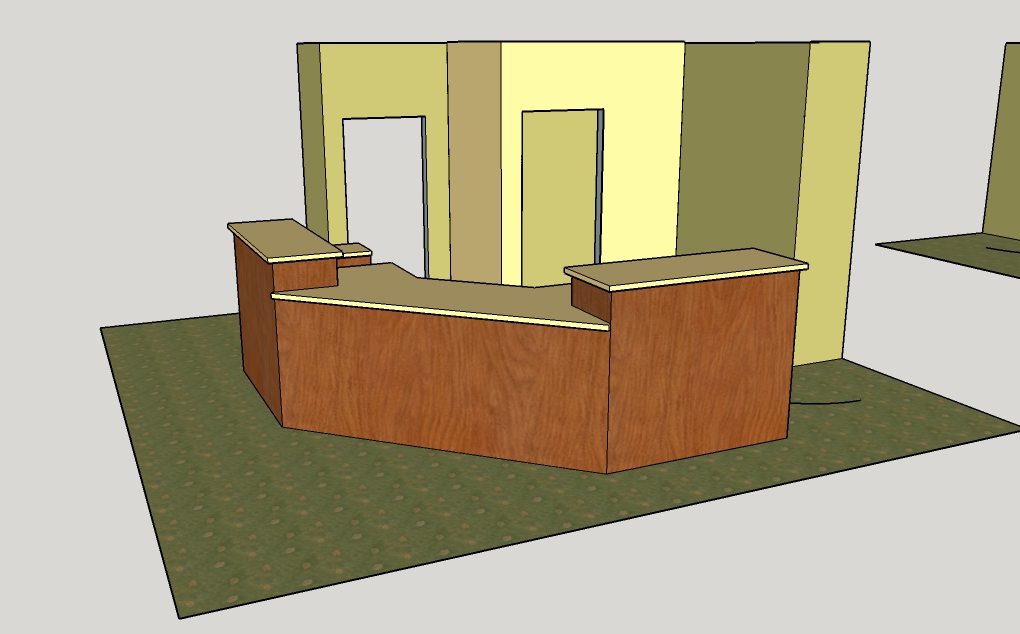 “VB Golf understood what we wanted and needed. 
They looked at our budget and got the 
Most Value out of our new counter!”
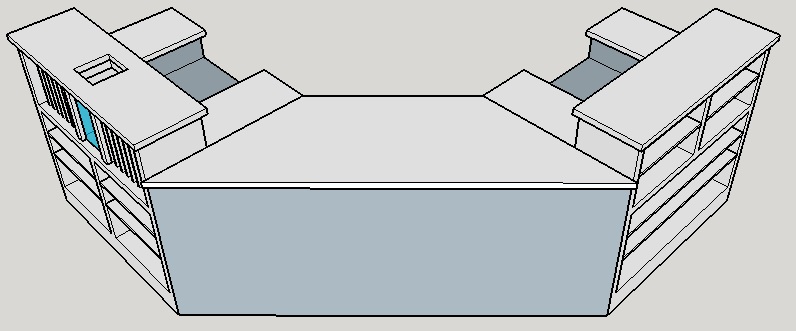 Olympic View - GolfBC
Counter Relocation Project
Olympic View - GolfBC
Counter Relocation Project
“We love our new counter here at Olympic View! Our shop has been getting tons of great feedback from the layout.”
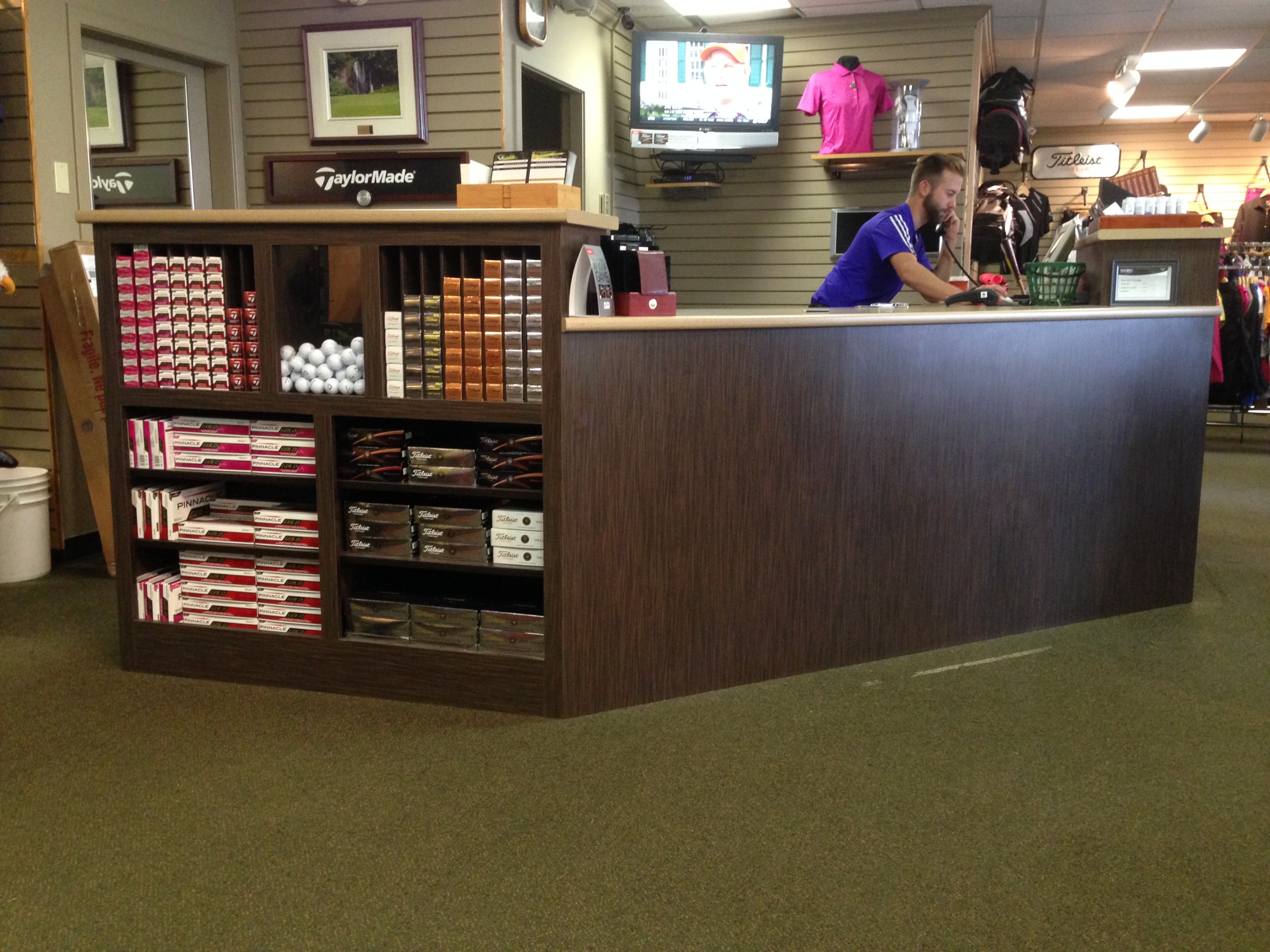 Olympic View - GolfBC
Counter Relocation Project
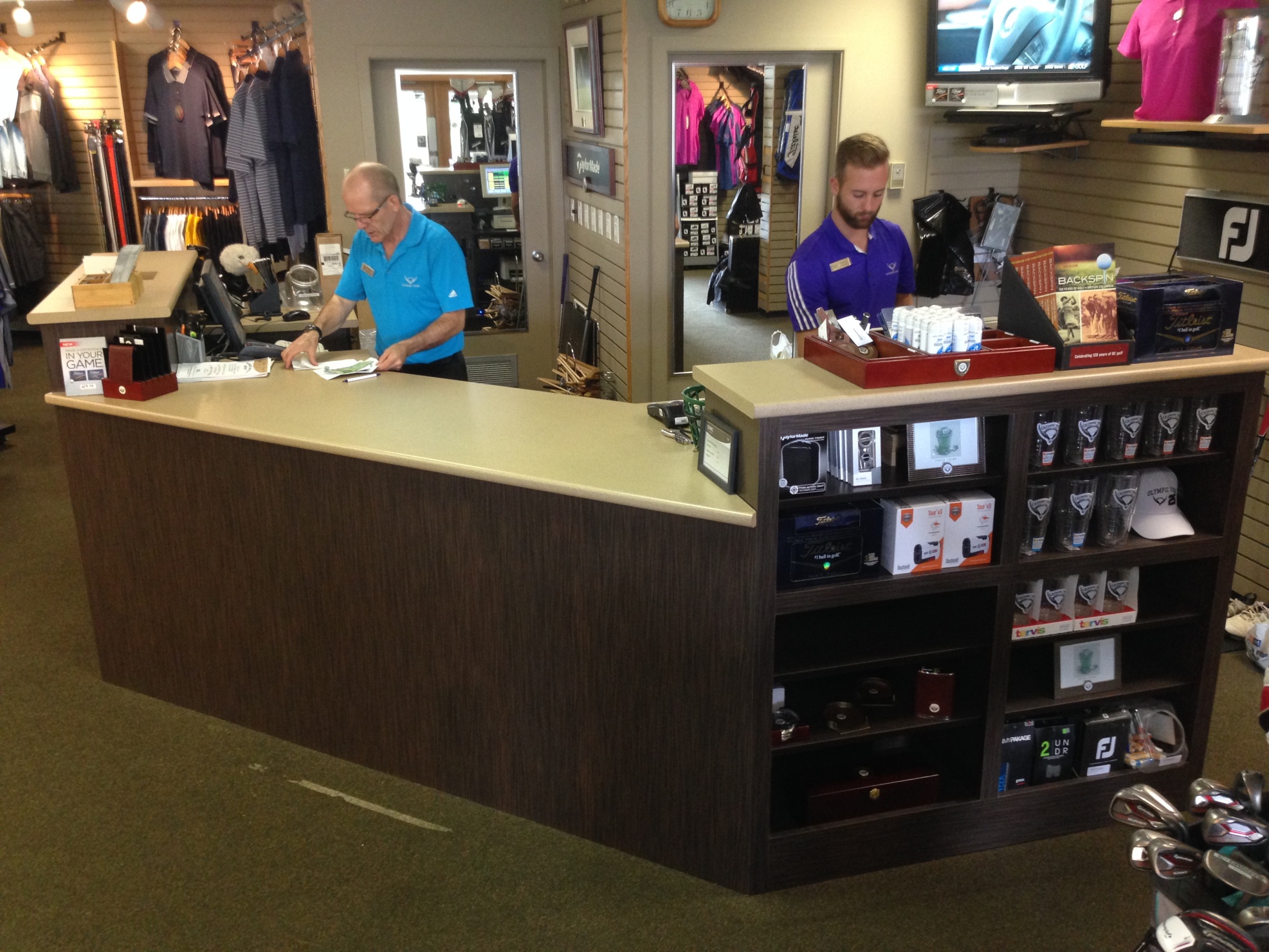 Olympic View – GolfBC
Counter Relocation Project
We love our new counter here at Olympic View! Our shop has been getting tons of great feedback from the layout. Our New counter is the perfect focal point for our selling space.

Working with Sam over the past few months has been a breeze. 
She was Professional, informative and supportive. I felt that there was no way I wasn’t going to be successful with this project!

VB Golf understood what we wanted and needed. They looked at our budget and got the Most value out of our new counter!

This Counter is a gift that will be used and appreciated for many years to come.
 
Kevin Maxwell | Head Professional
Olympic View - GolfBC
Counter Relocation Project
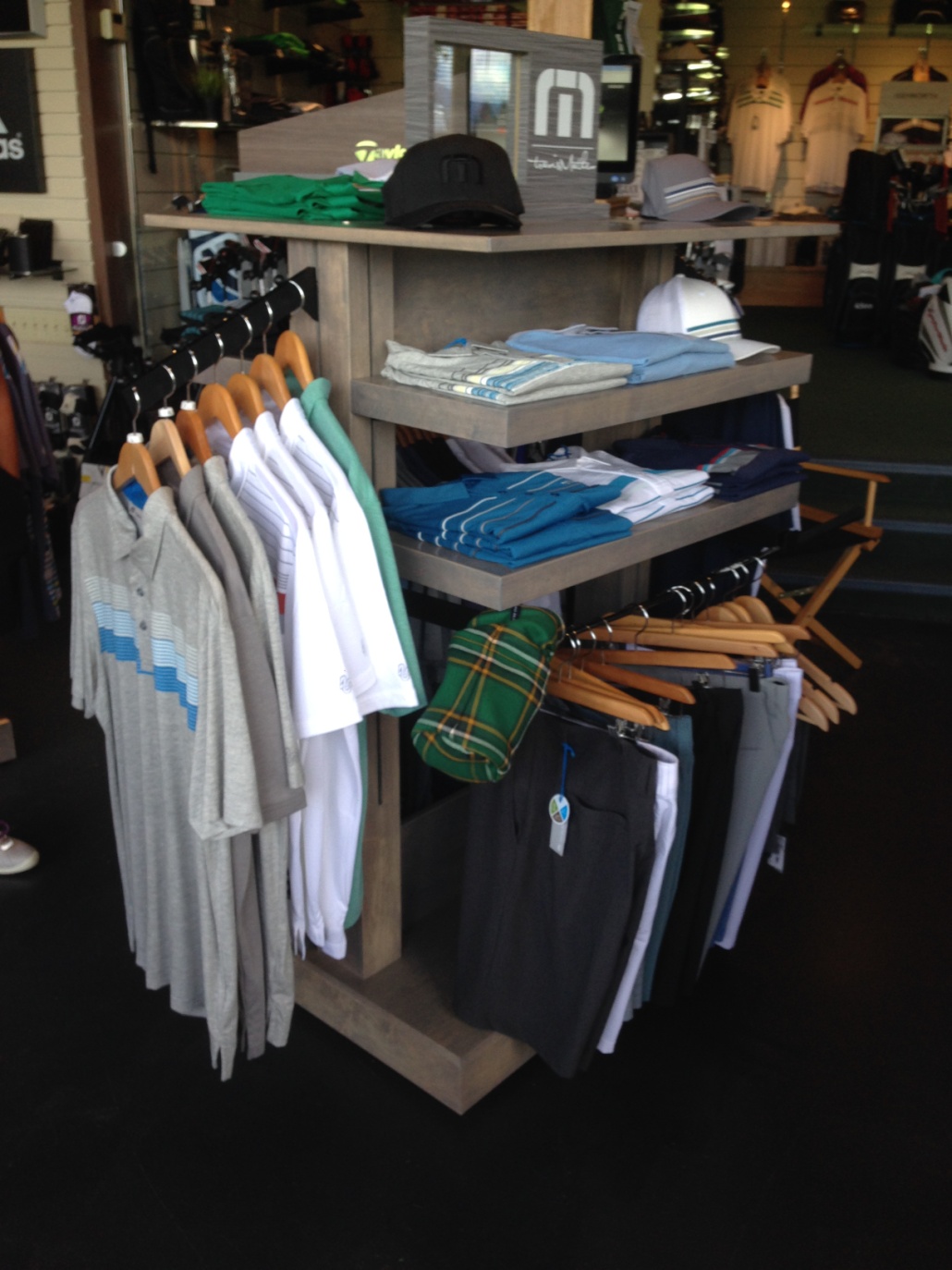 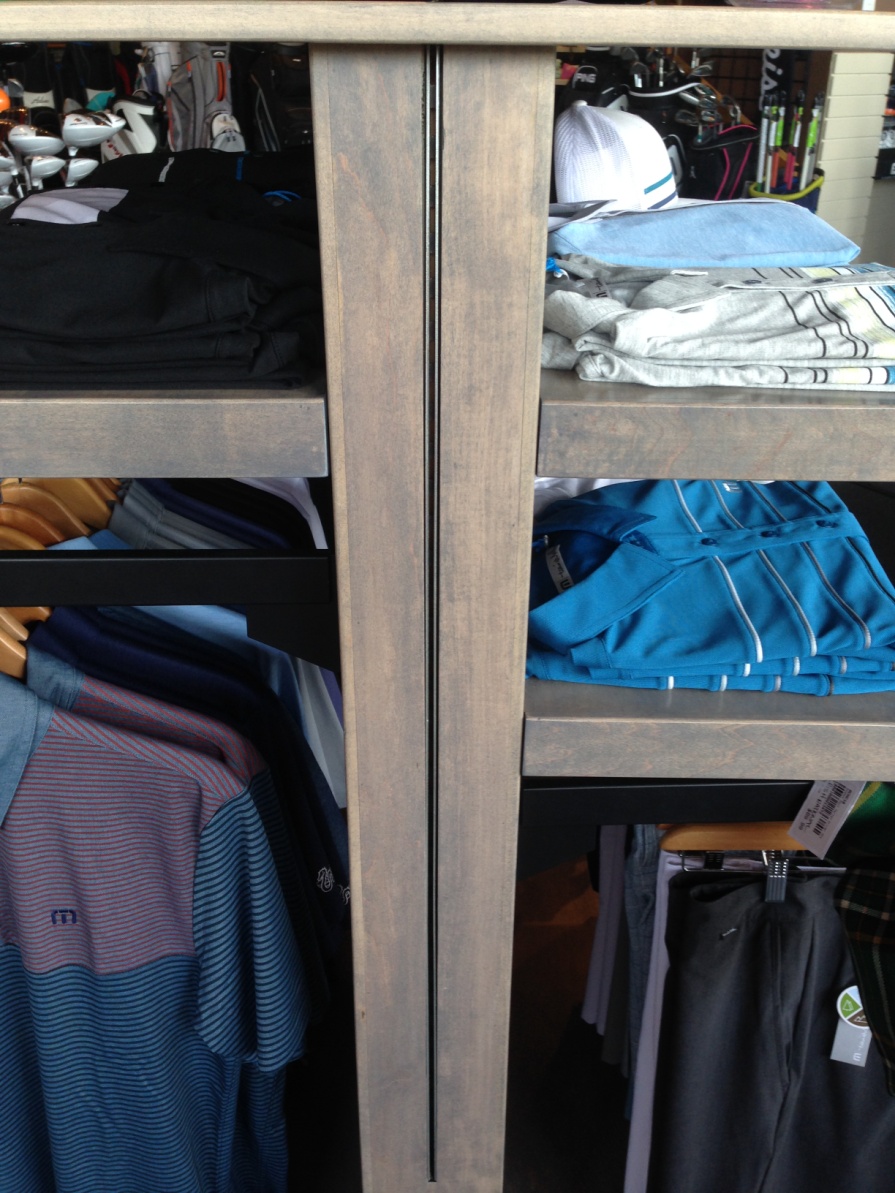 Kelowna Golf & Country Club
Custom Hybrid Design for Space Efficiency
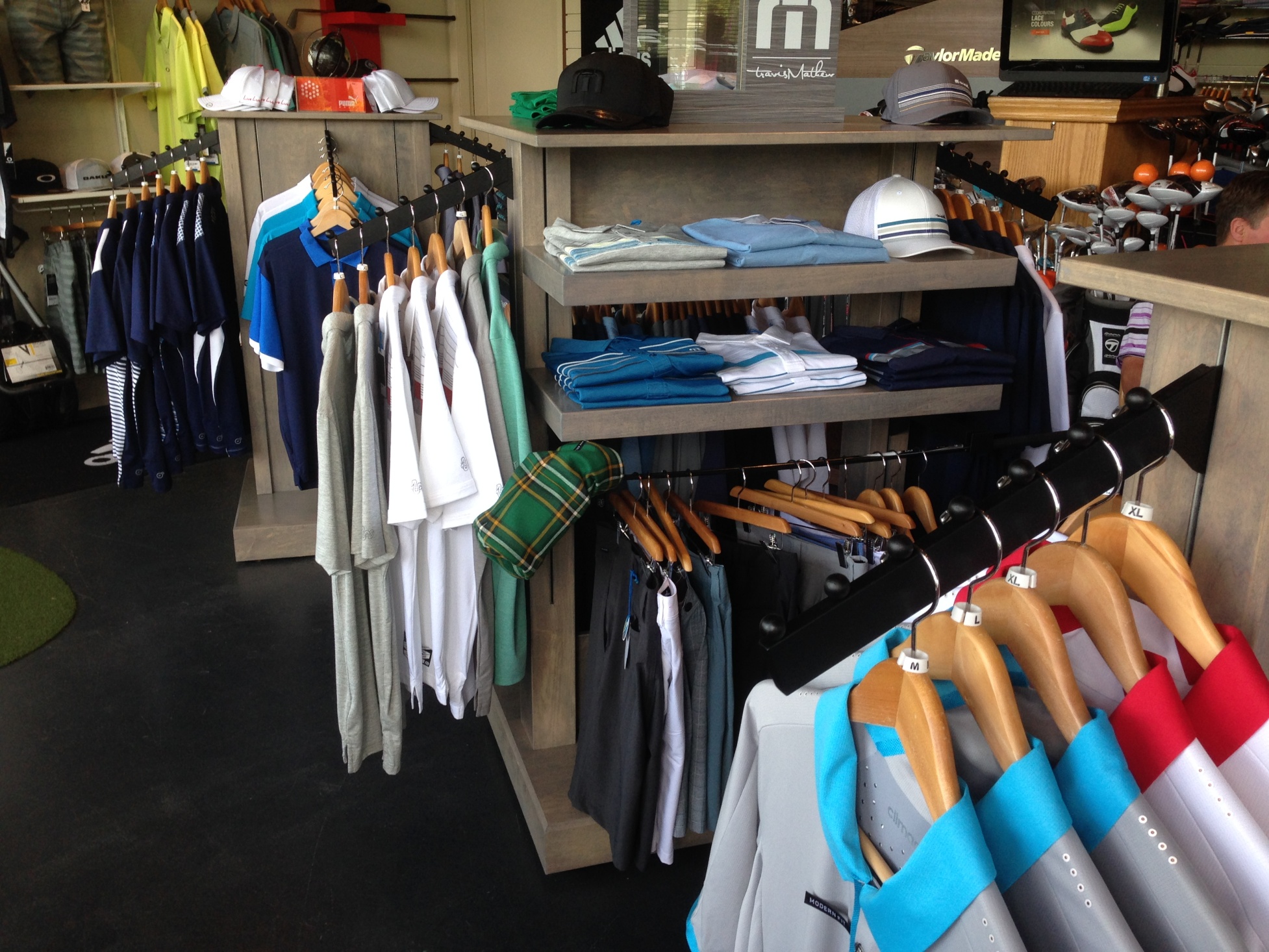 Kelowna Golf & Country Club
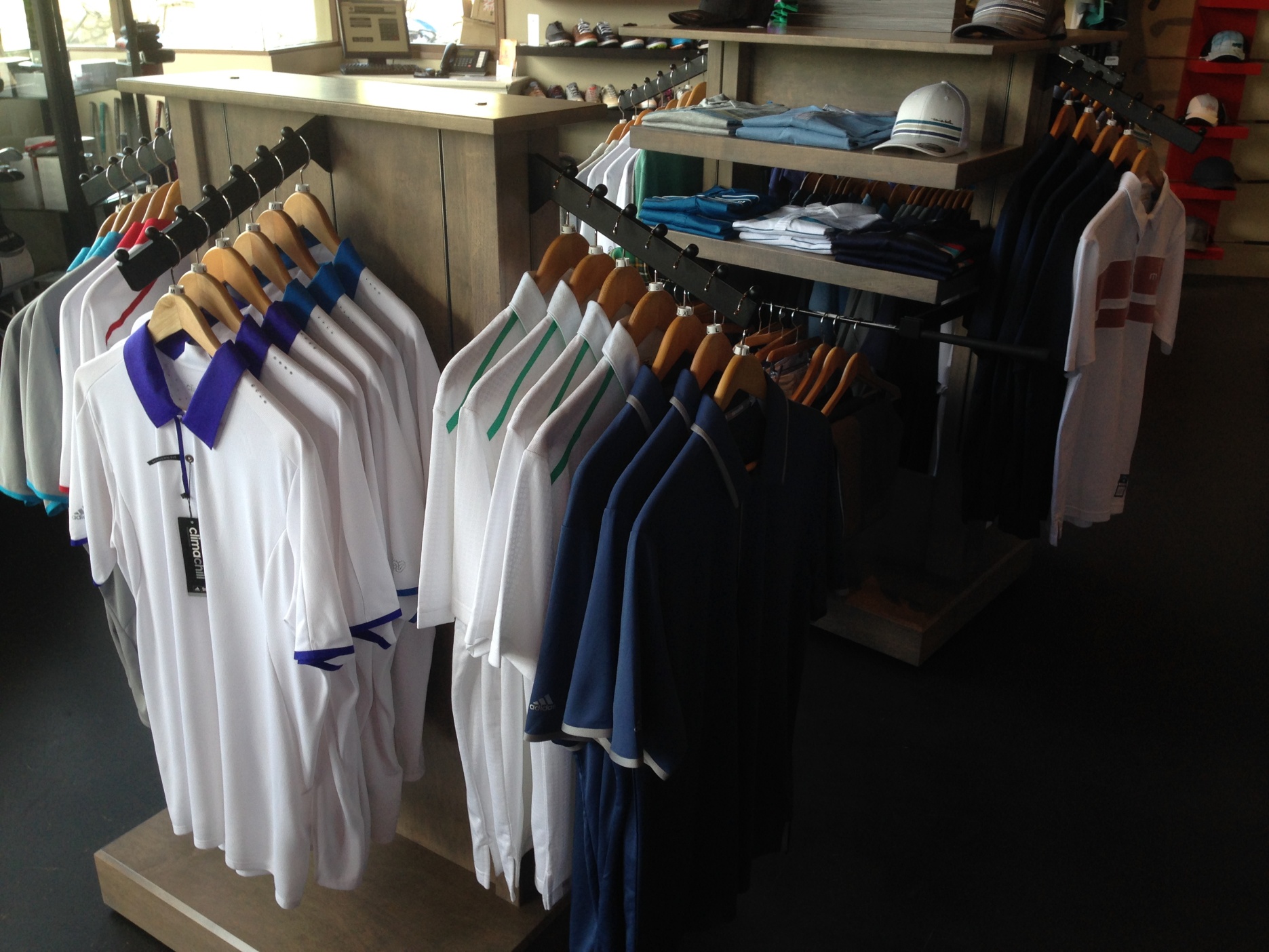 Kelowna Golf & Country Club
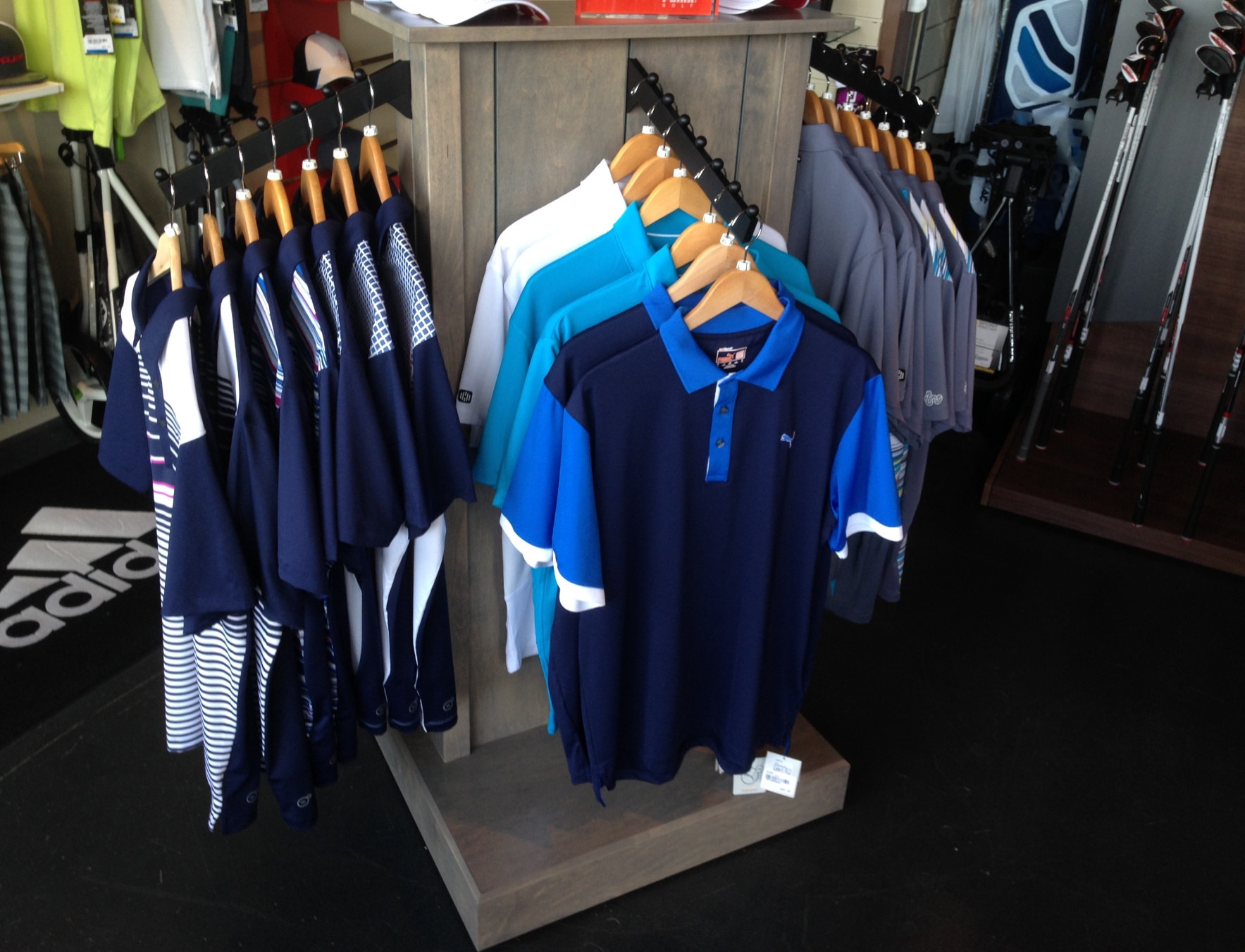 Kelowna Golf & Country Club
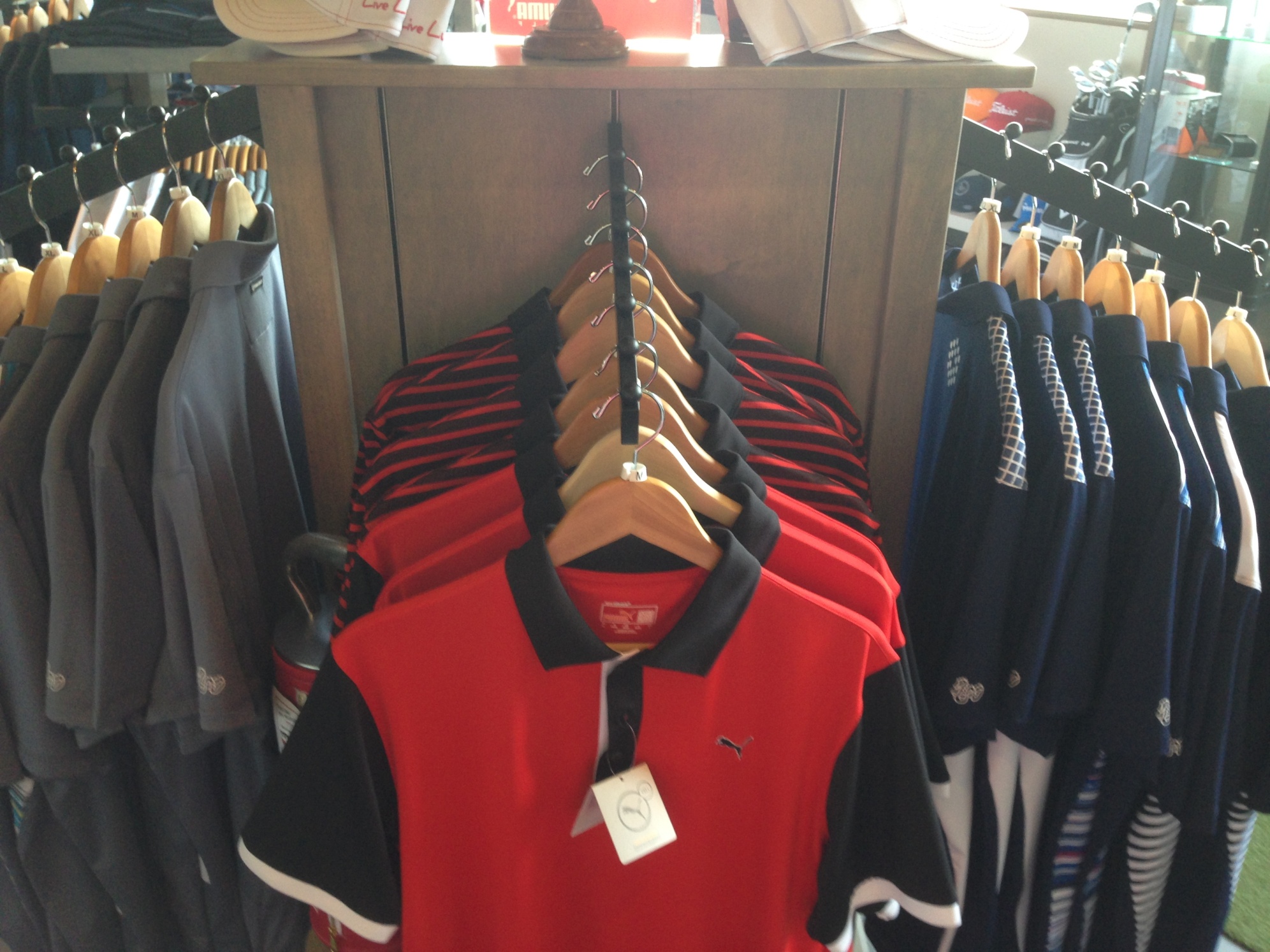 Kelowna Golf & Country Club
Custom Hybrid Design for Space Efficiency
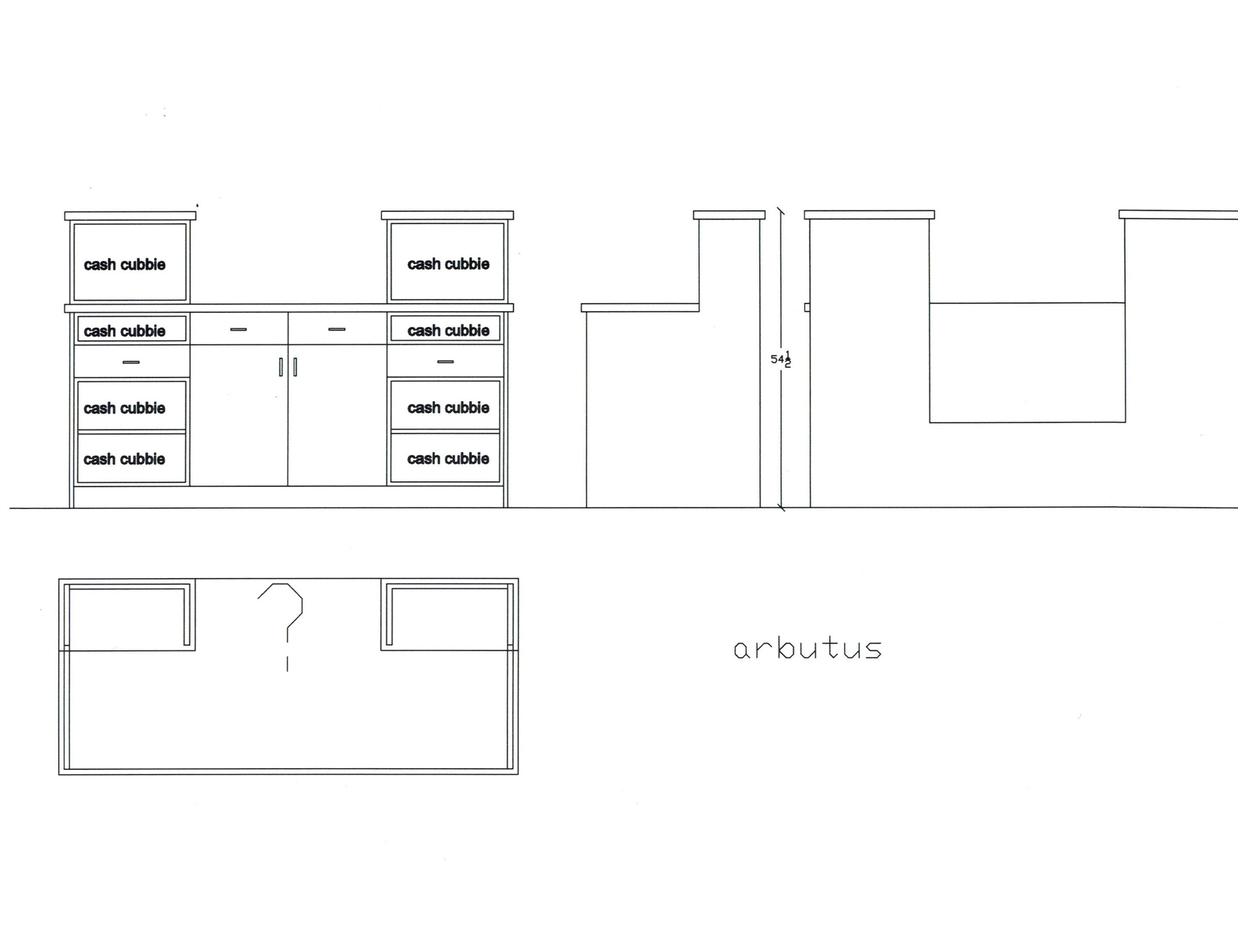 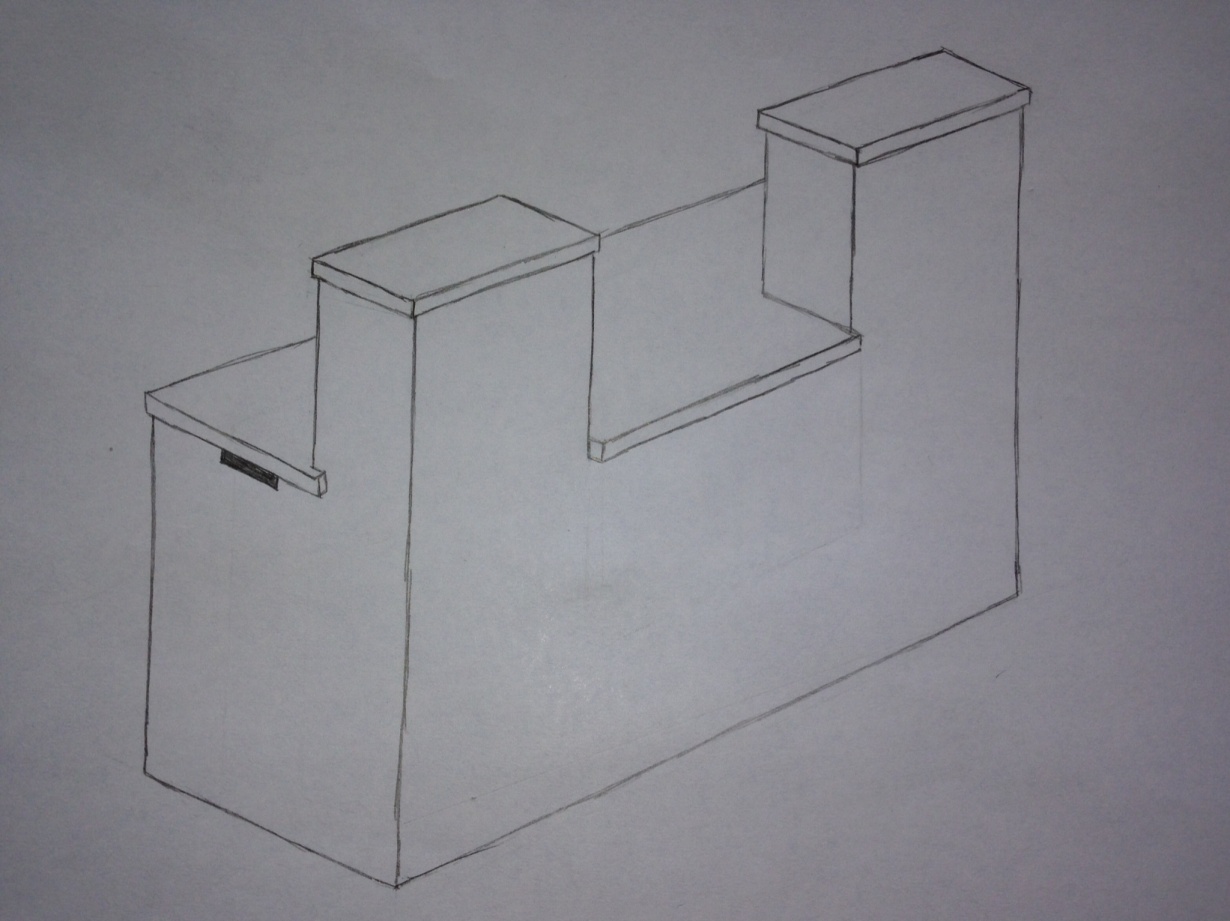 Arbutus Ridge Golf Club
Counter Relocation & Reduction Project
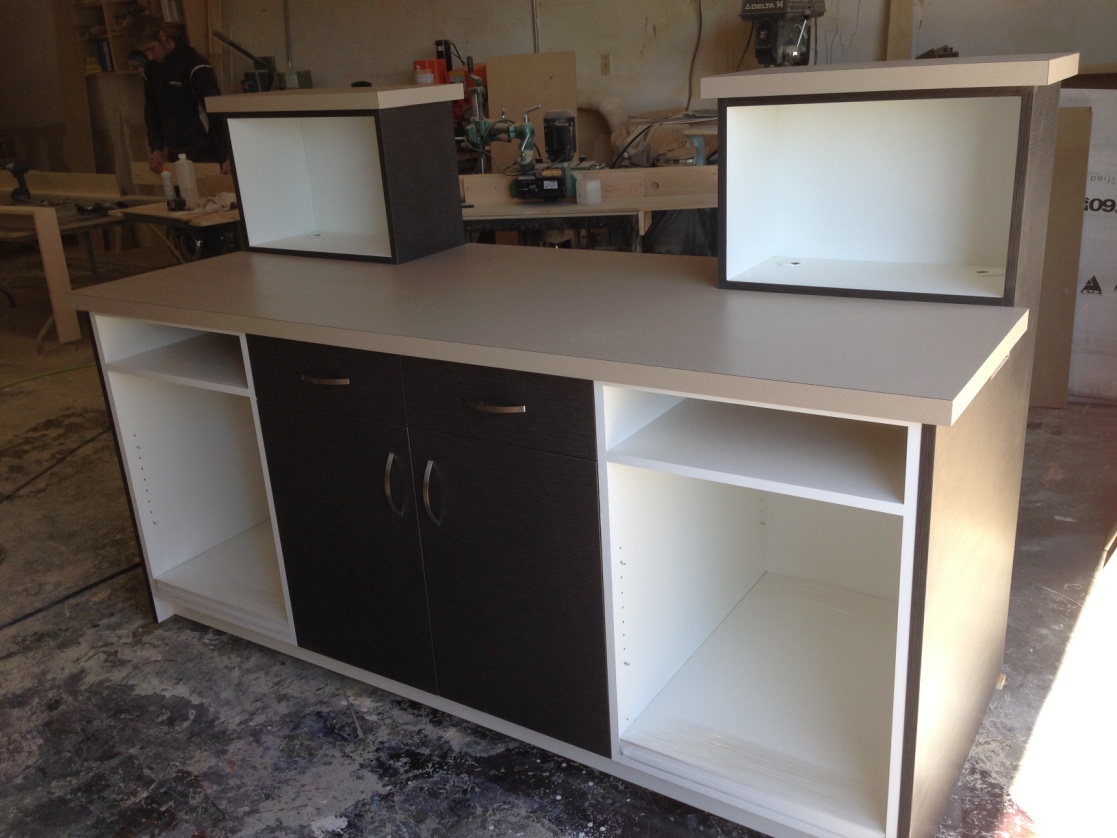 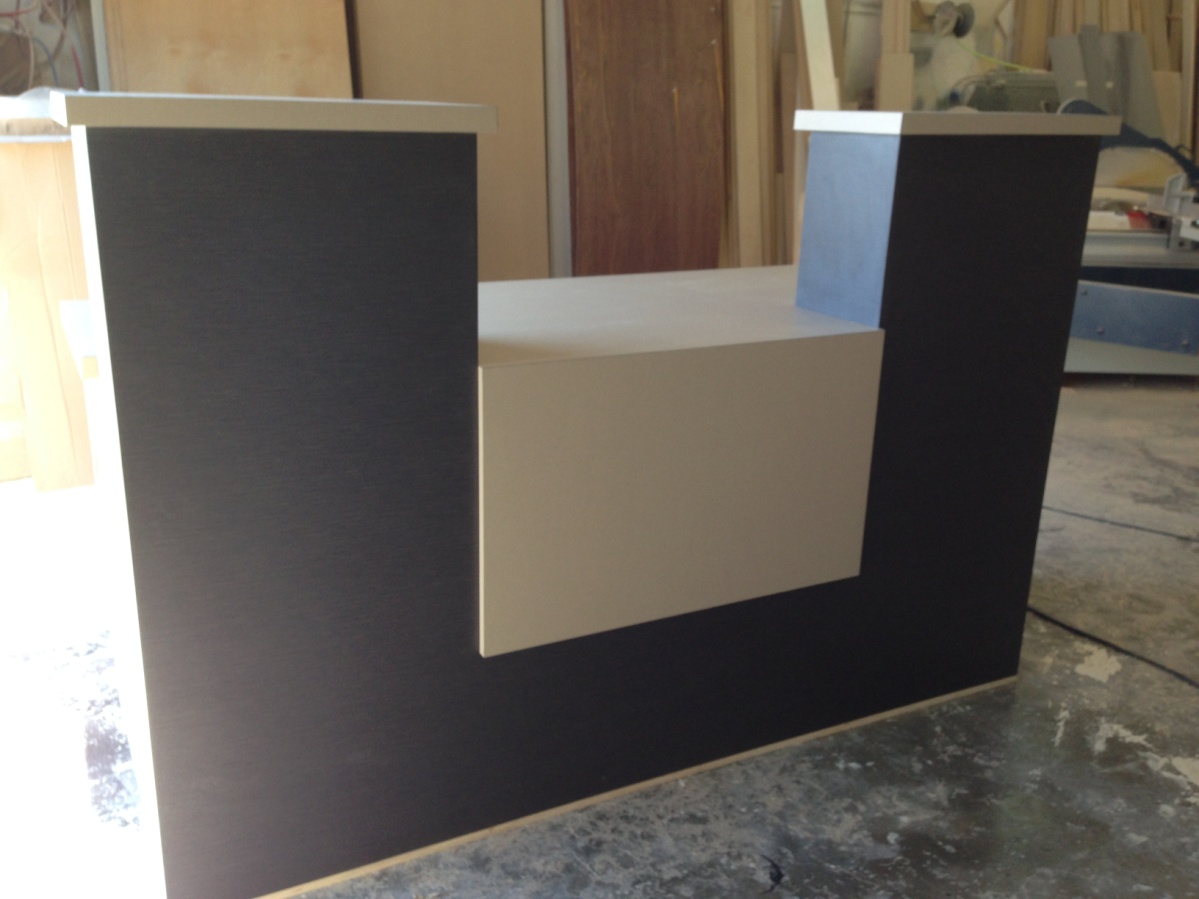 Arbutus Ridge Golf Club
Counter Relocation & Reduction Project
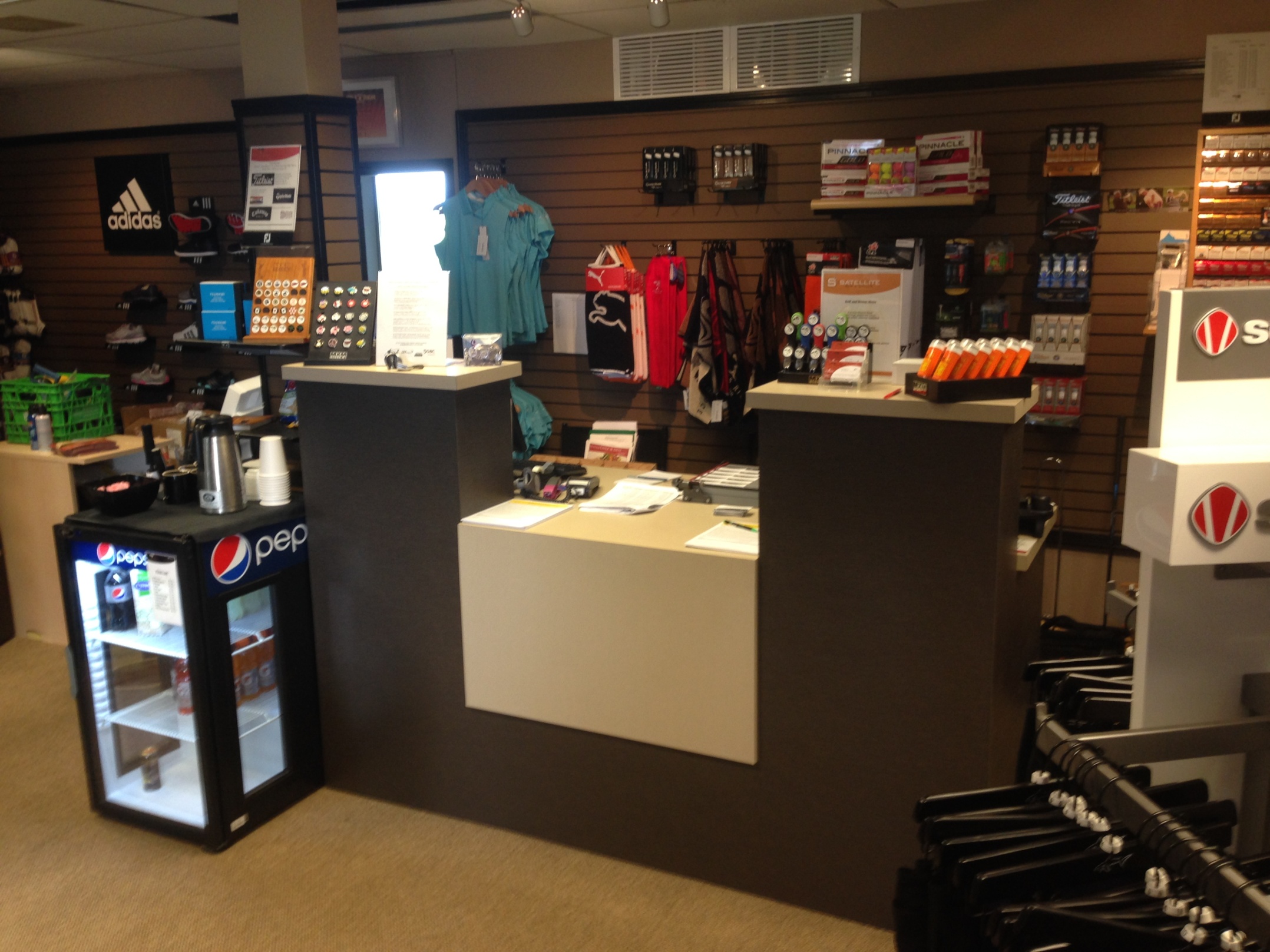 “The amazing comments from our members and regular public confirmed:The final product was worth our investment!”
Working with Fresh Golf Solutions was one of the easiest projects I worked on this year.  Due to their professional, systematic and thorough approach they developed an attractive, functional counter that is now the centre piece of our golf shop.  

What I'm most thankful for is all the small details that they made sure were present in the design before construction.  Without her expertise there would have been many adjustments costing time and money.  

The amazing comments from our members and regular public confirmed that the final product was worth our investment.Richard IngleHead Golf Professional | Arbutus Ridge Golf Club
Arbutus Ridge Golf Club
Counter Relocation & Reduction Project
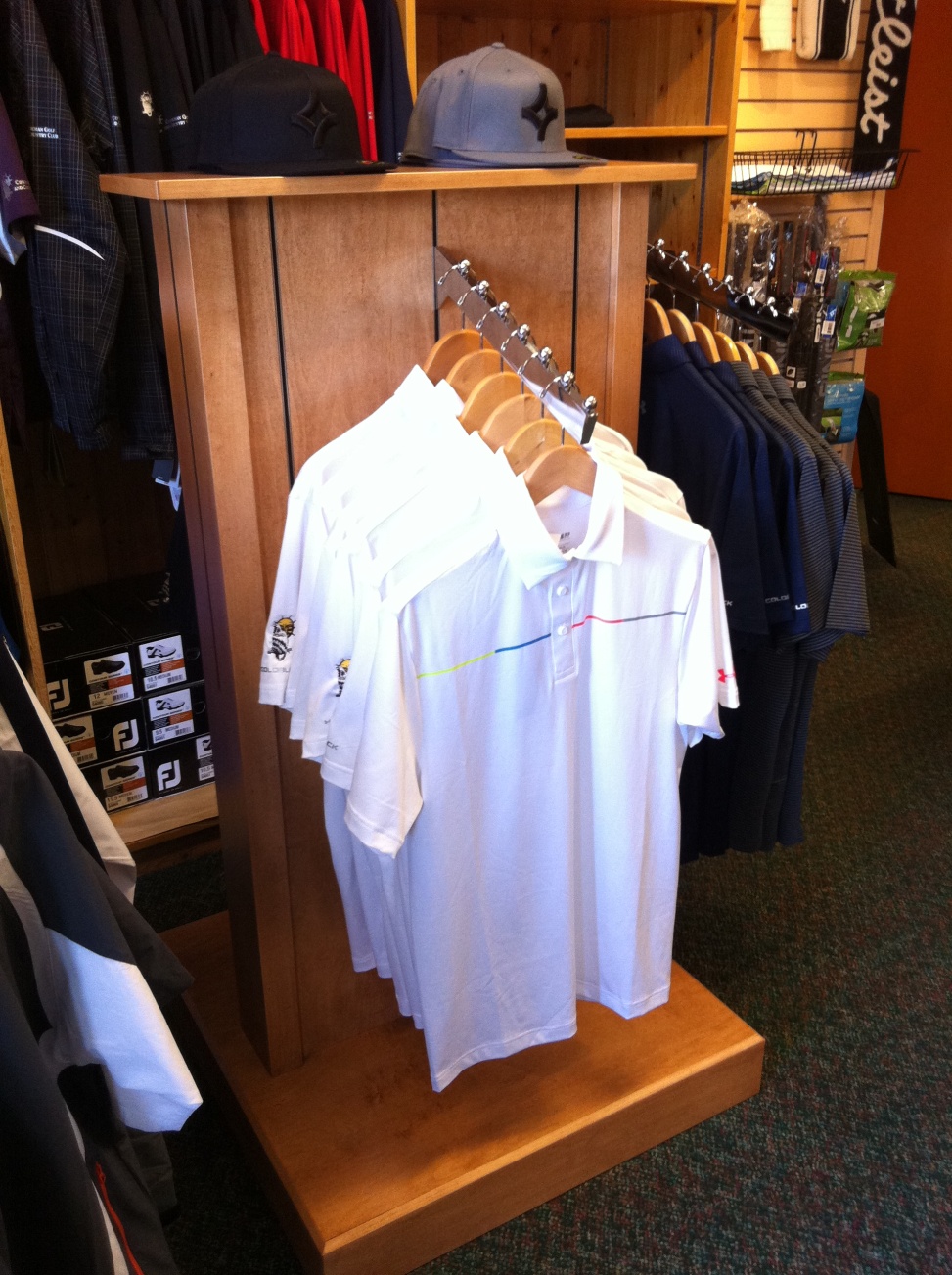 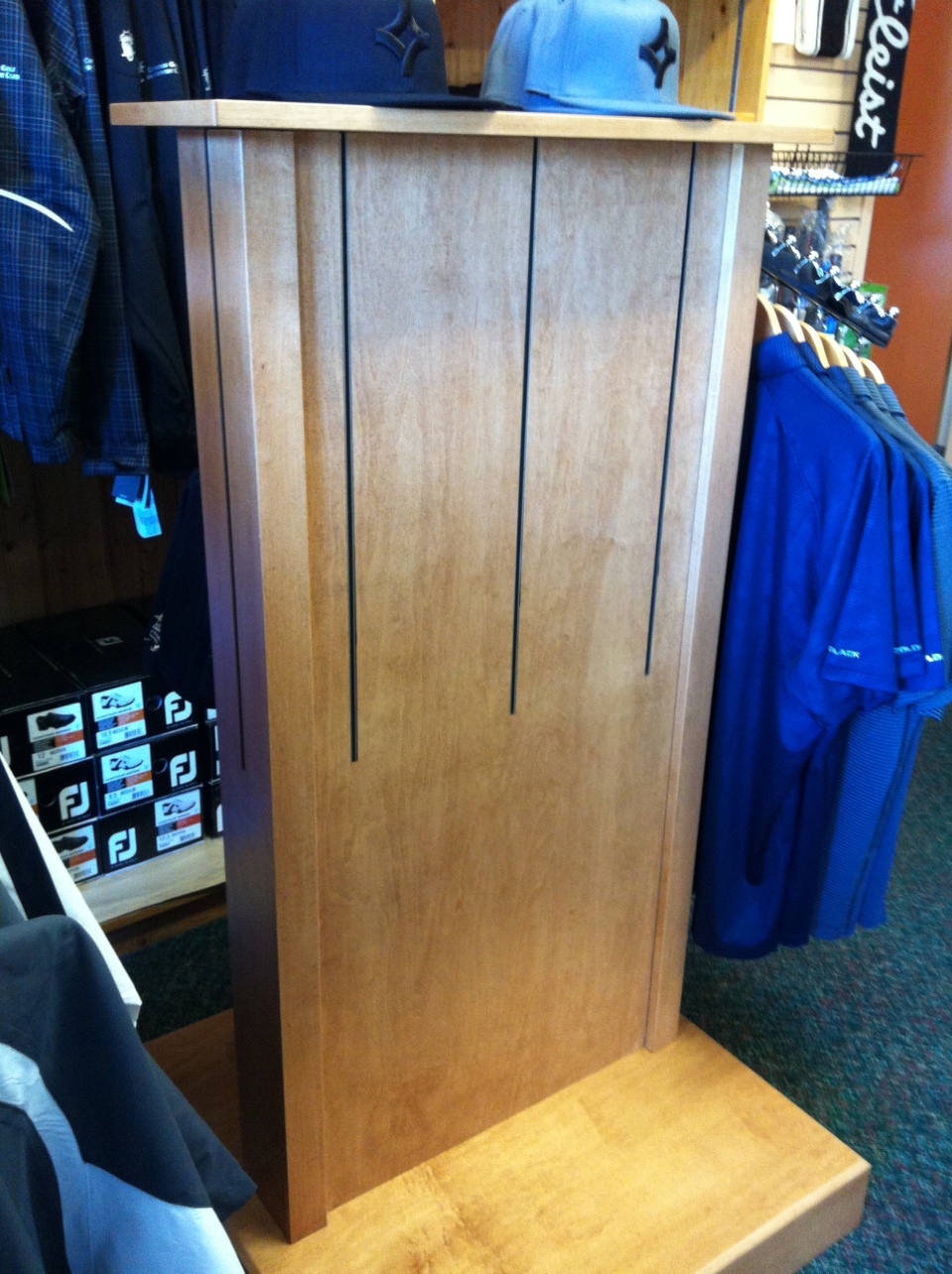 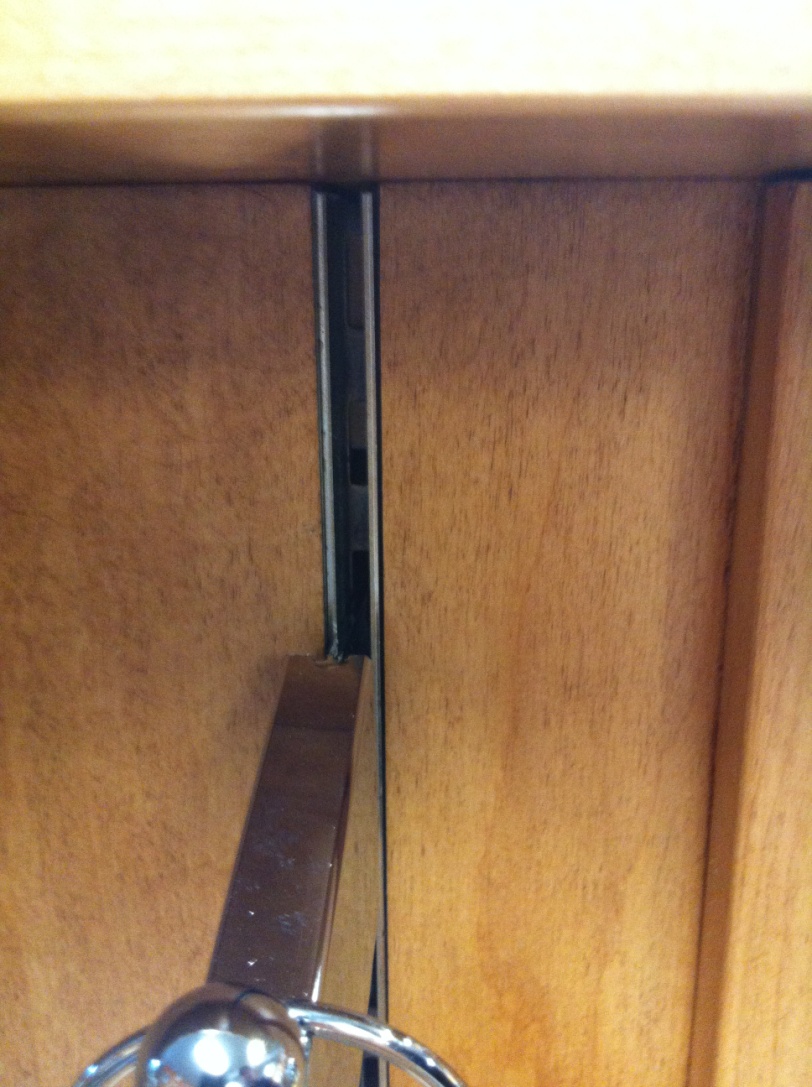 Cowichan Golf Club
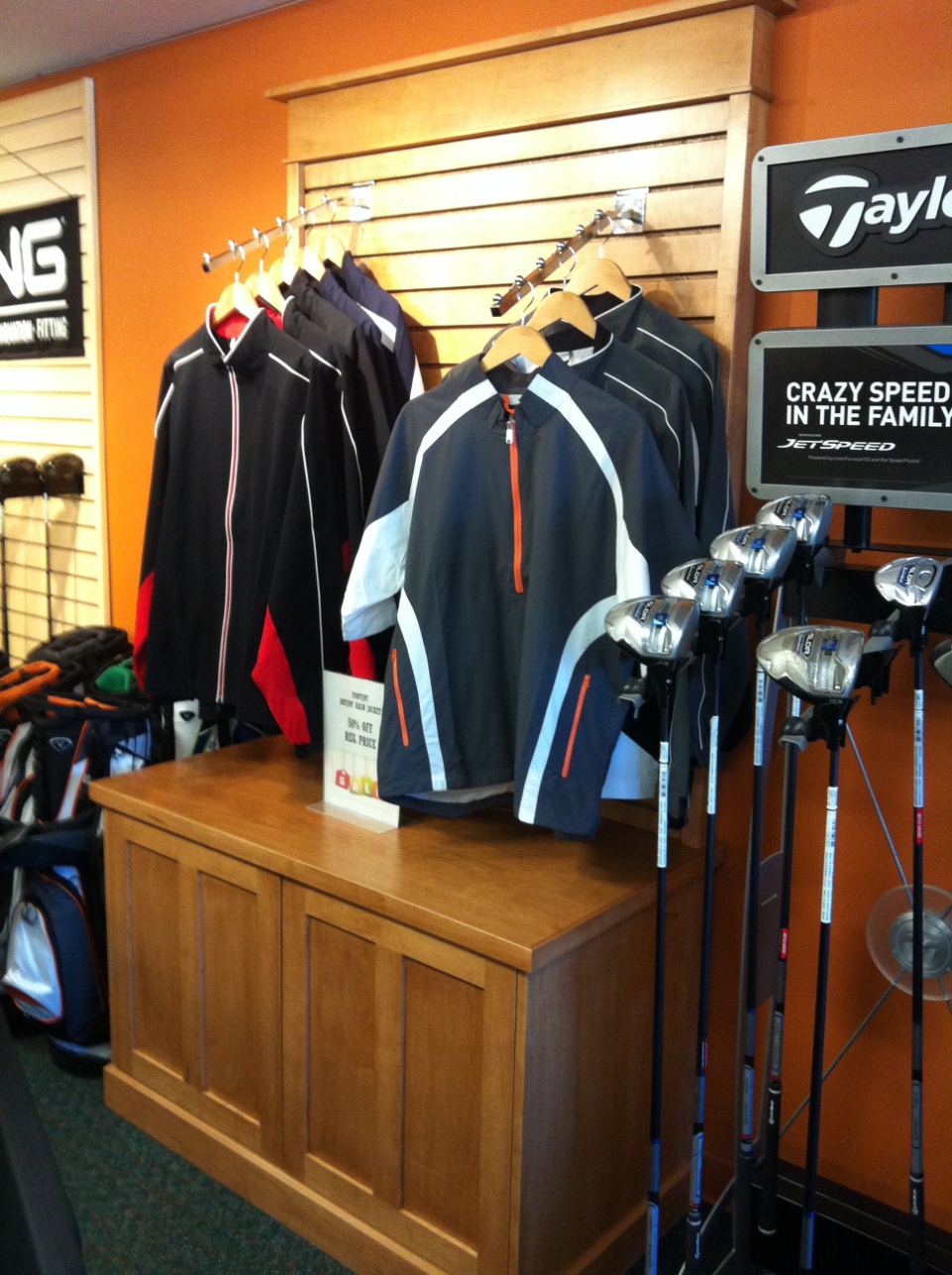 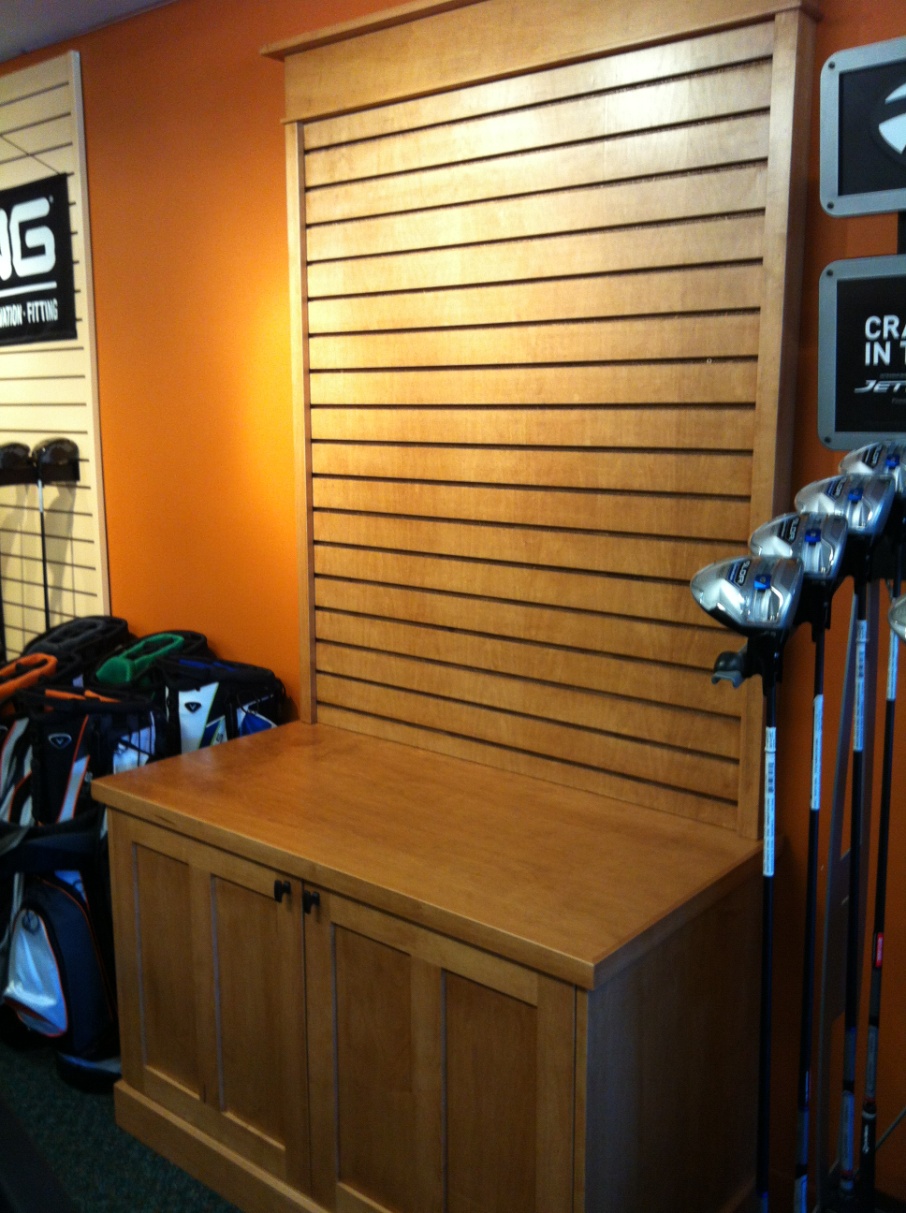 Cowichan Golf Club
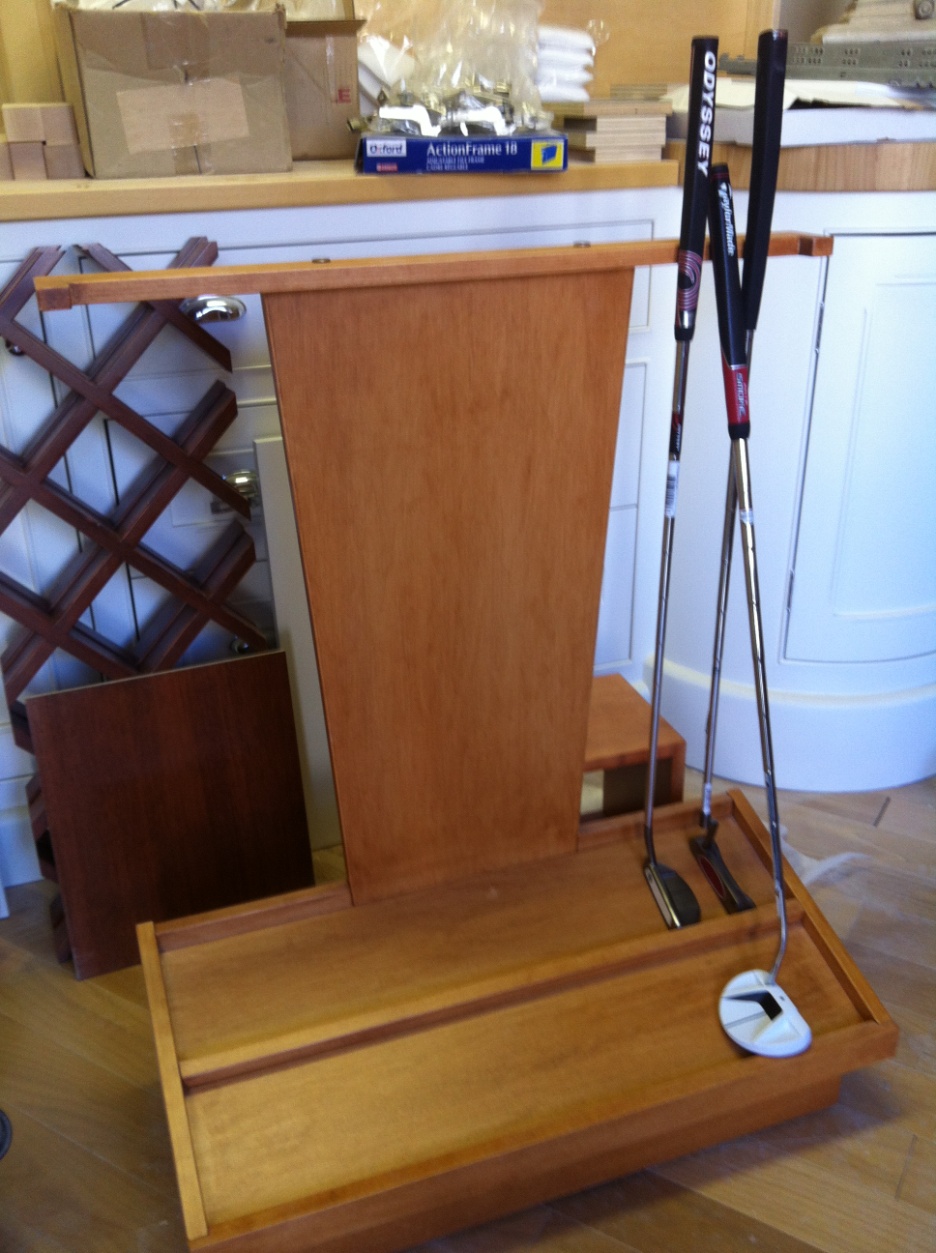 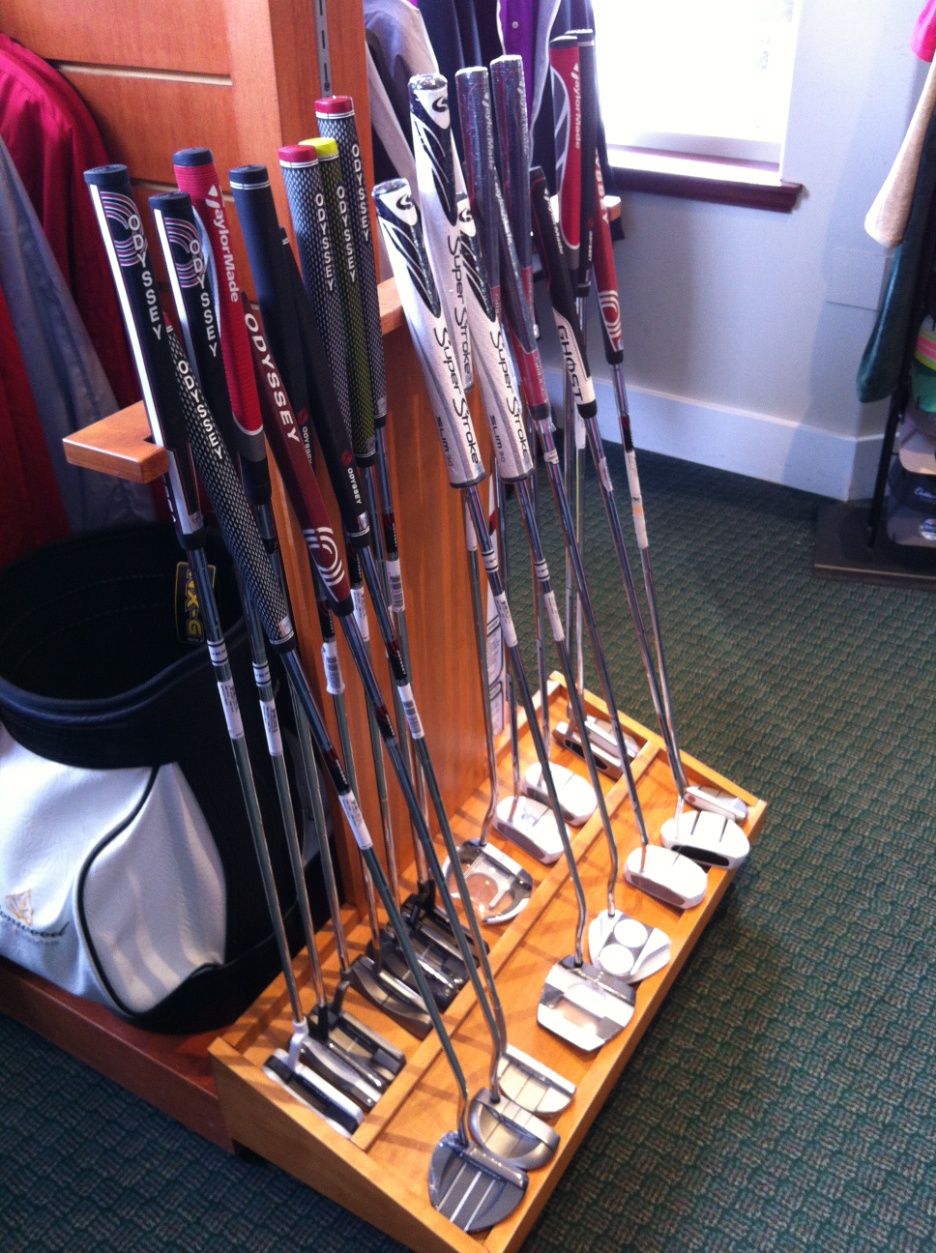 Cottonwood Golf Course
Maximize Efficiency of Limited Retail Space
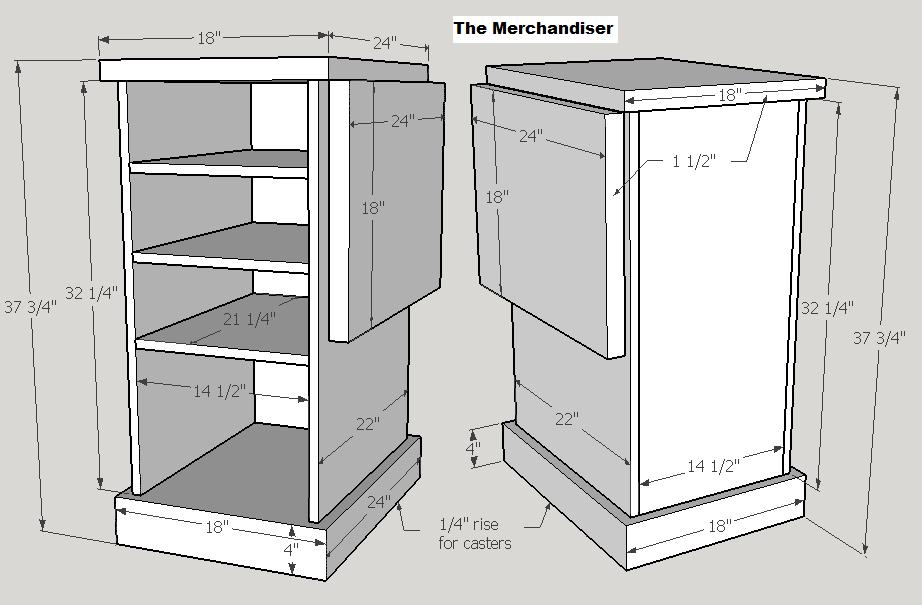 New Designs & Projects
Custom and Hybrid Pieces
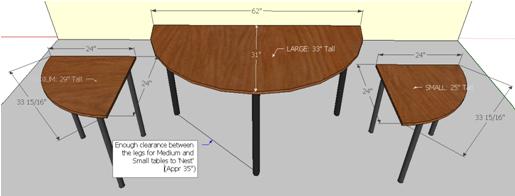 New Designs & Projects
Half & Quarter Round Nesting Tables
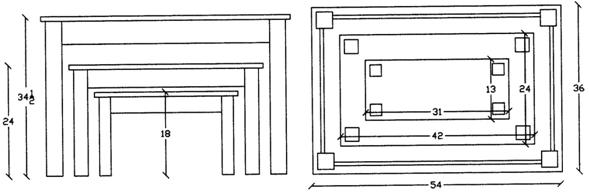 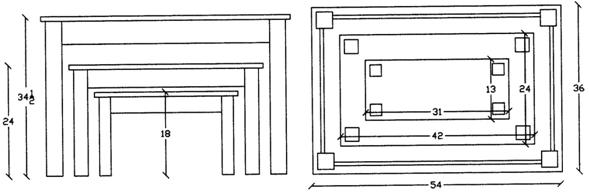 New Designs & Projects
Standard Nesting Tables
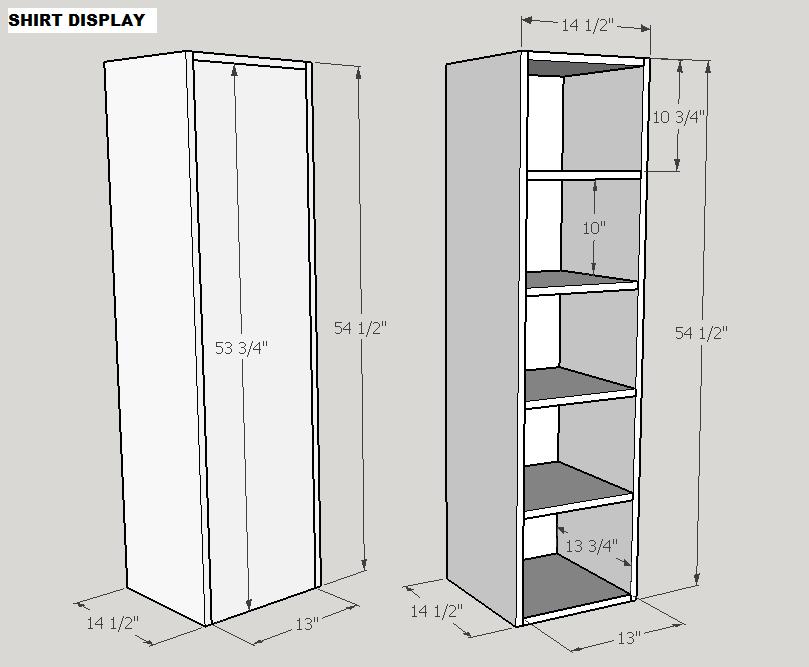 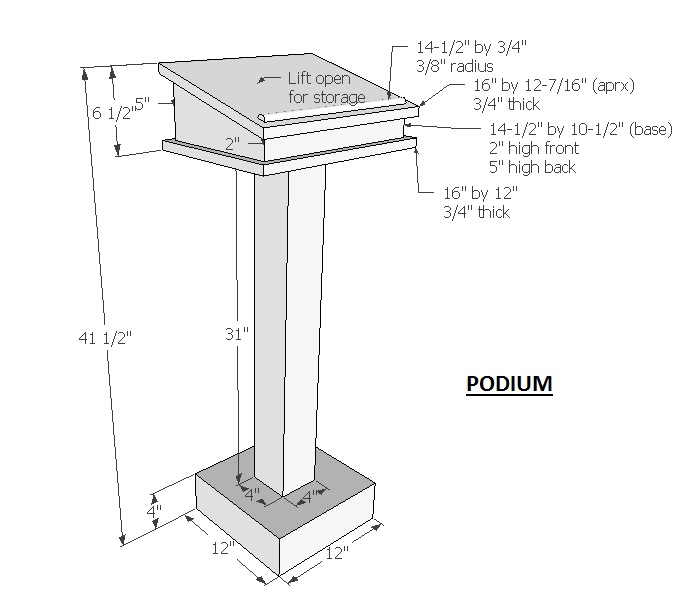 New Designs & Projects
Custom and Hybrid Pieces
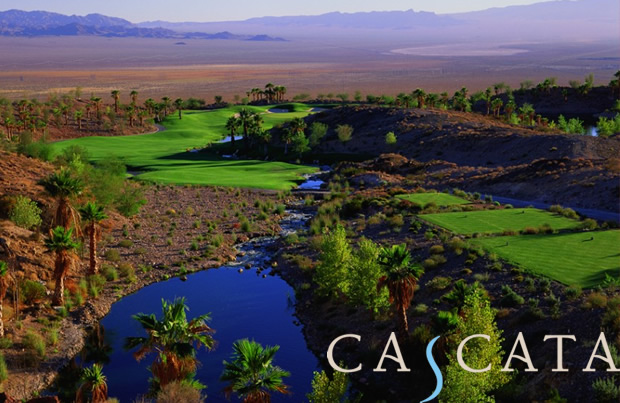 November 22nd -26th
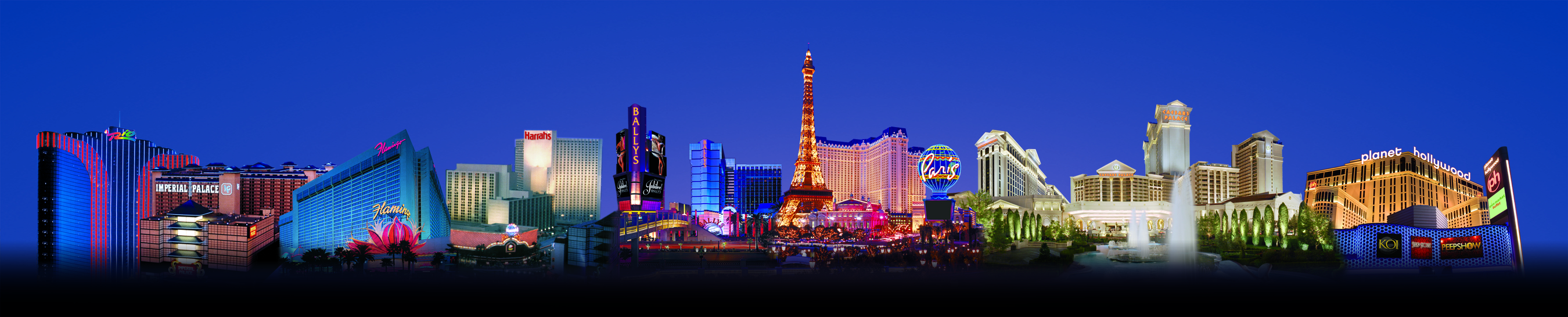 November 22nd -26th
The Worlds Largest Pro-Am has room for a few more Teams & Individual amateurs!
The 14th Annual trip to the Desert includes:
 	- Accommodation at Paris Hotel & Casino
 	- 3 Rounds at Nevada’s Best Courses
 	- Cocktail parties & Bus transfers
	- Tee-gifts & Prize Pots
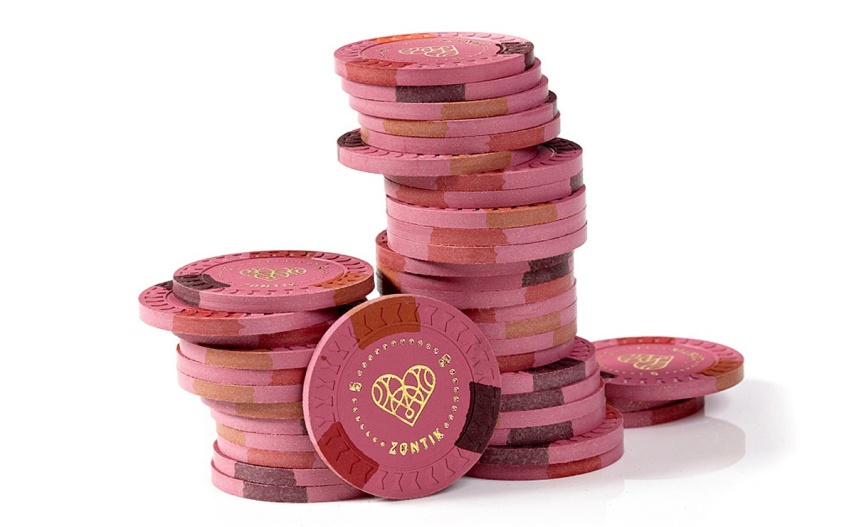 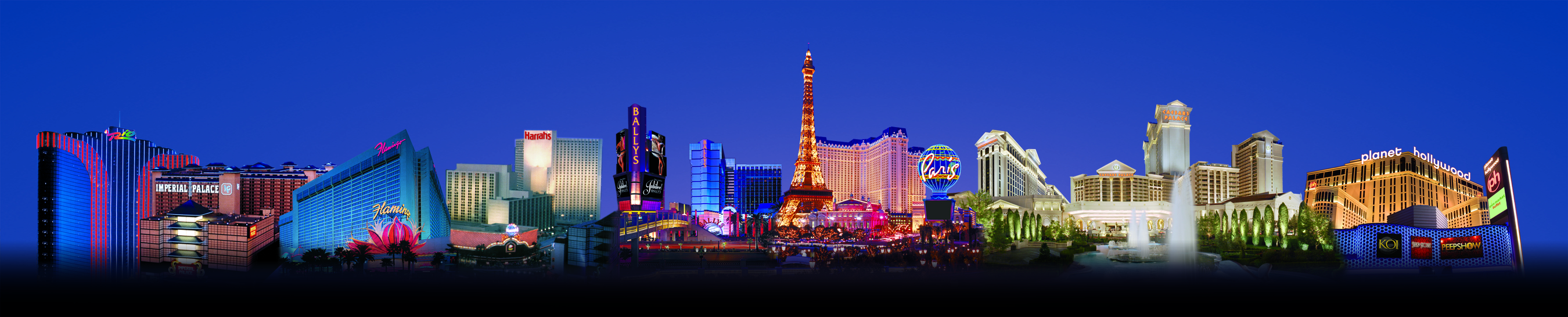